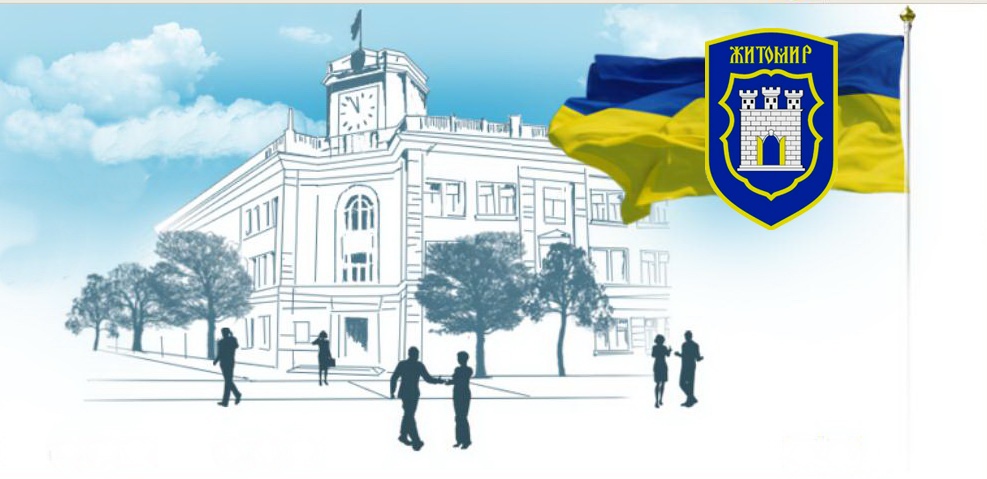 РОЗВИТОК ГРОМАДИ: 
ЯК ЗАПЛАНУВАТИ ТА ДОСЯГТИ?
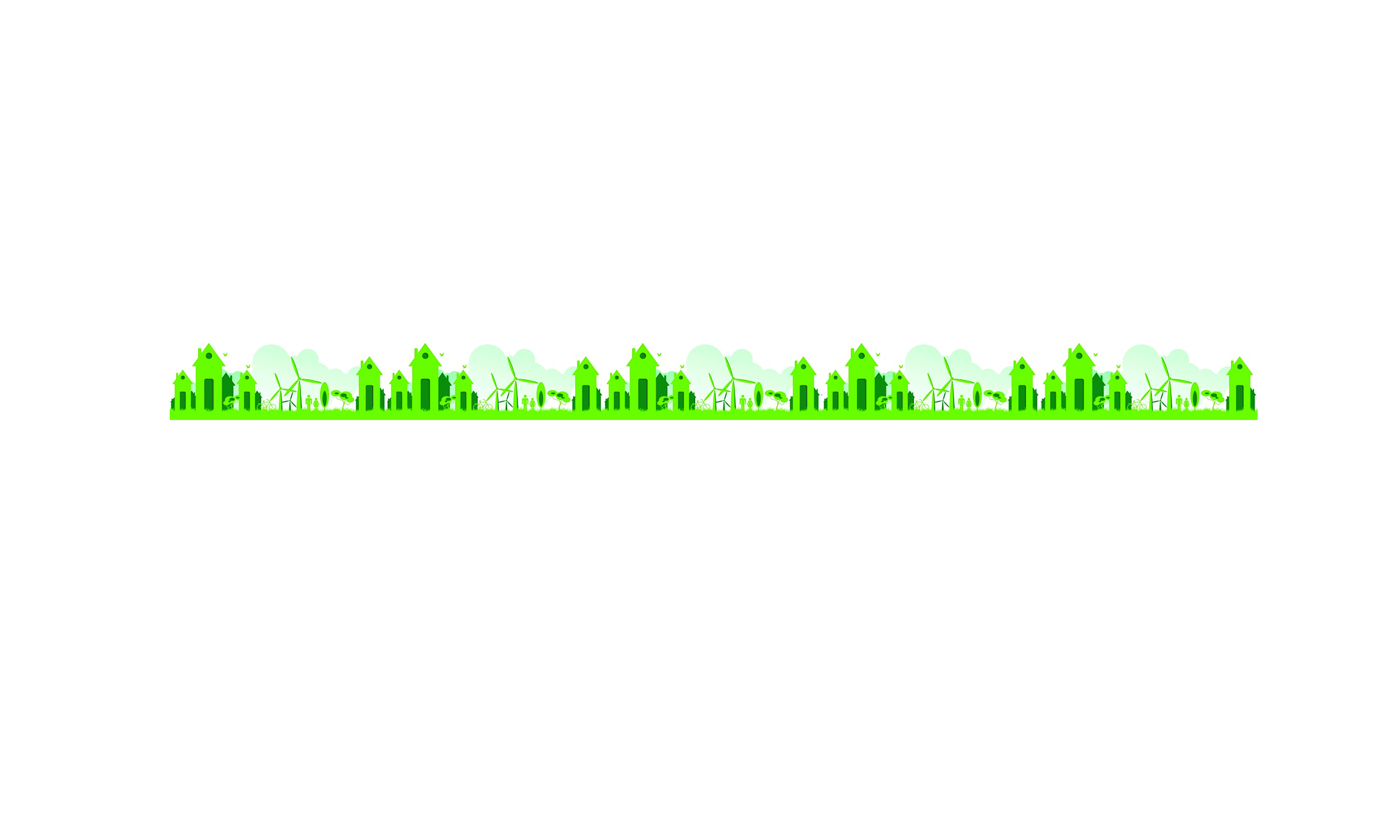 [Speaker Notes: Історія побудови системи енергоменеджменту у місті Житомир. Перший бар'єр, з яким стикаєшся при впровадженні проекту – брак фінансових ресурсів. Він є очевидним. Але згодом приходить розуміння дефіциту відповідальних та фахових осіб, задіяних на усіх стадіях реалізації проекту. Низька інституційна спроможність місцевих органів влади, безвідповідальність підрядних організацій, відсутність дієвих засобів контролю якості виконаних робіт є серйозною загрозою успішності проекту в цілому.]
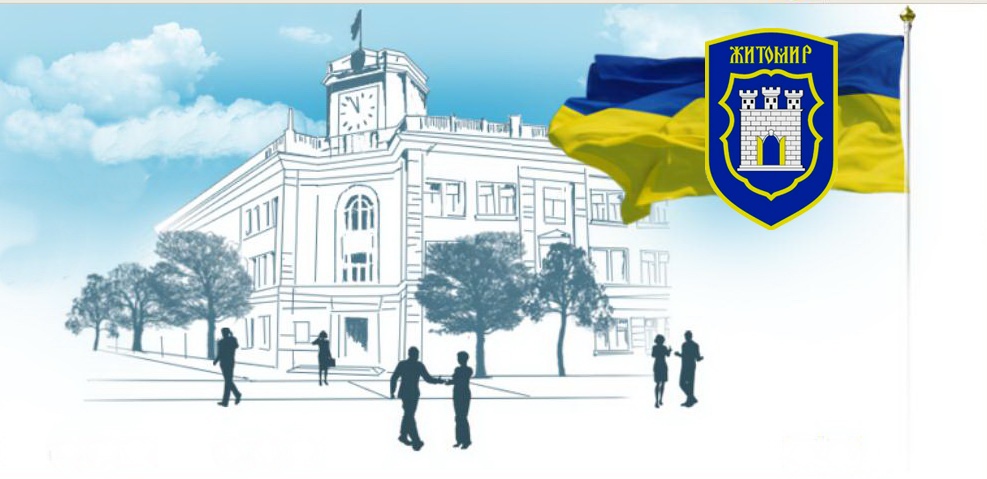 ІСТОРІЯ УСПІХУ:

ГРОШІ vs ЛЮДИ?
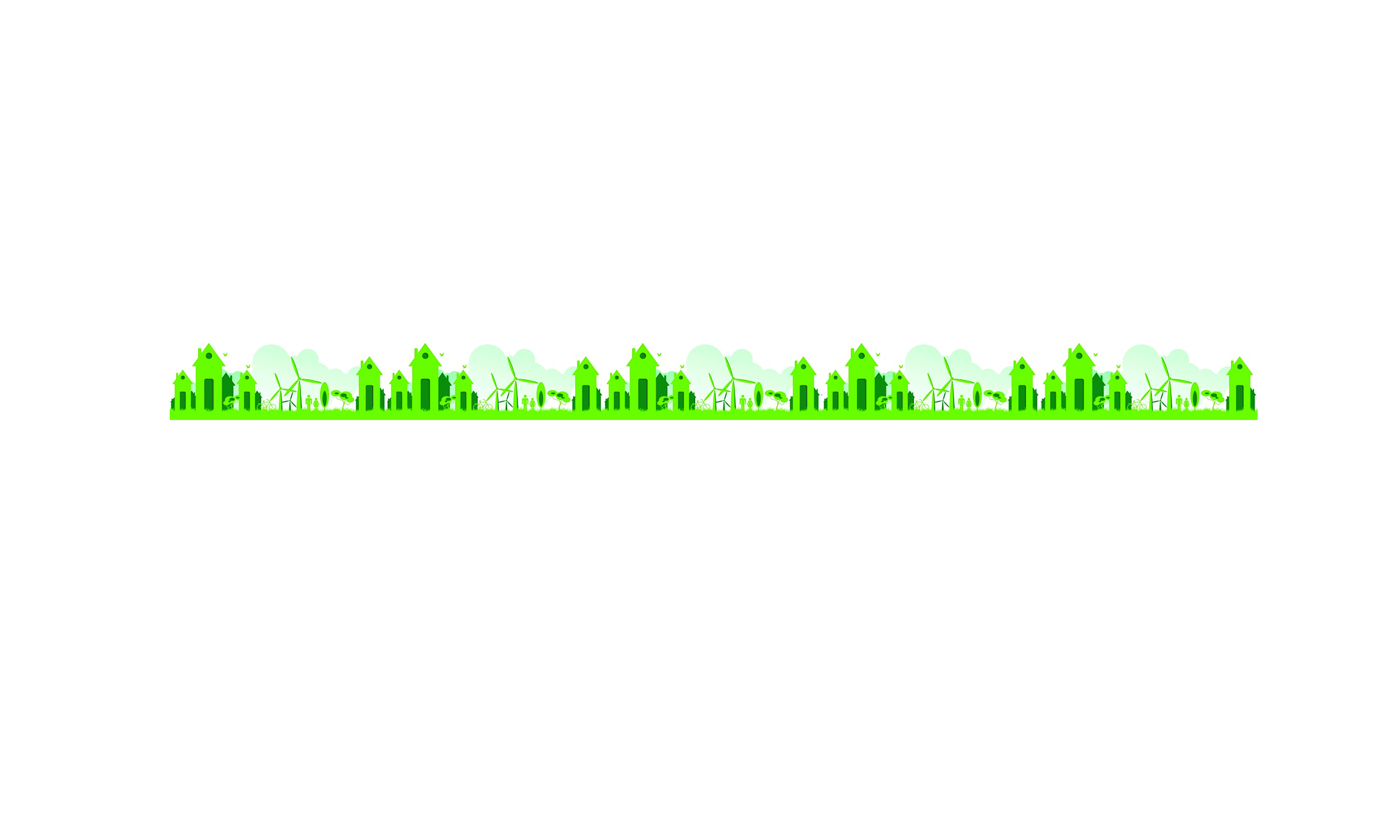 [Speaker Notes: Історія побудови системи енергоменеджменту у місті Житомир. Перший бар'єр, з яким стикаєшся при впровадженні проекту – брак фінансових ресурсів. Він є очевидним. Але згодом приходить розуміння дефіциту відповідальних та фахових осіб, задіяних на усіх стадіях реалізації проекту. Низька інституційна спроможність місцевих органів влади, безвідповідальність підрядних організацій, відсутність дієвих засобів контролю якості виконаних робіт є серйозною загрозою успішності проекту в цілому.]
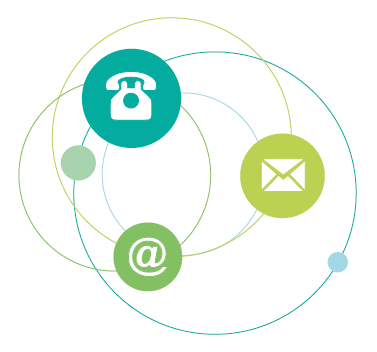 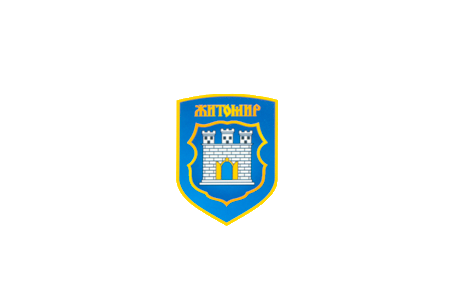 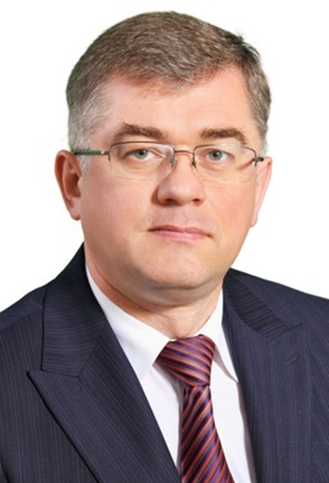 СЕРГІЙ ГАРАЩУК
Експерт з місцевих фінансів
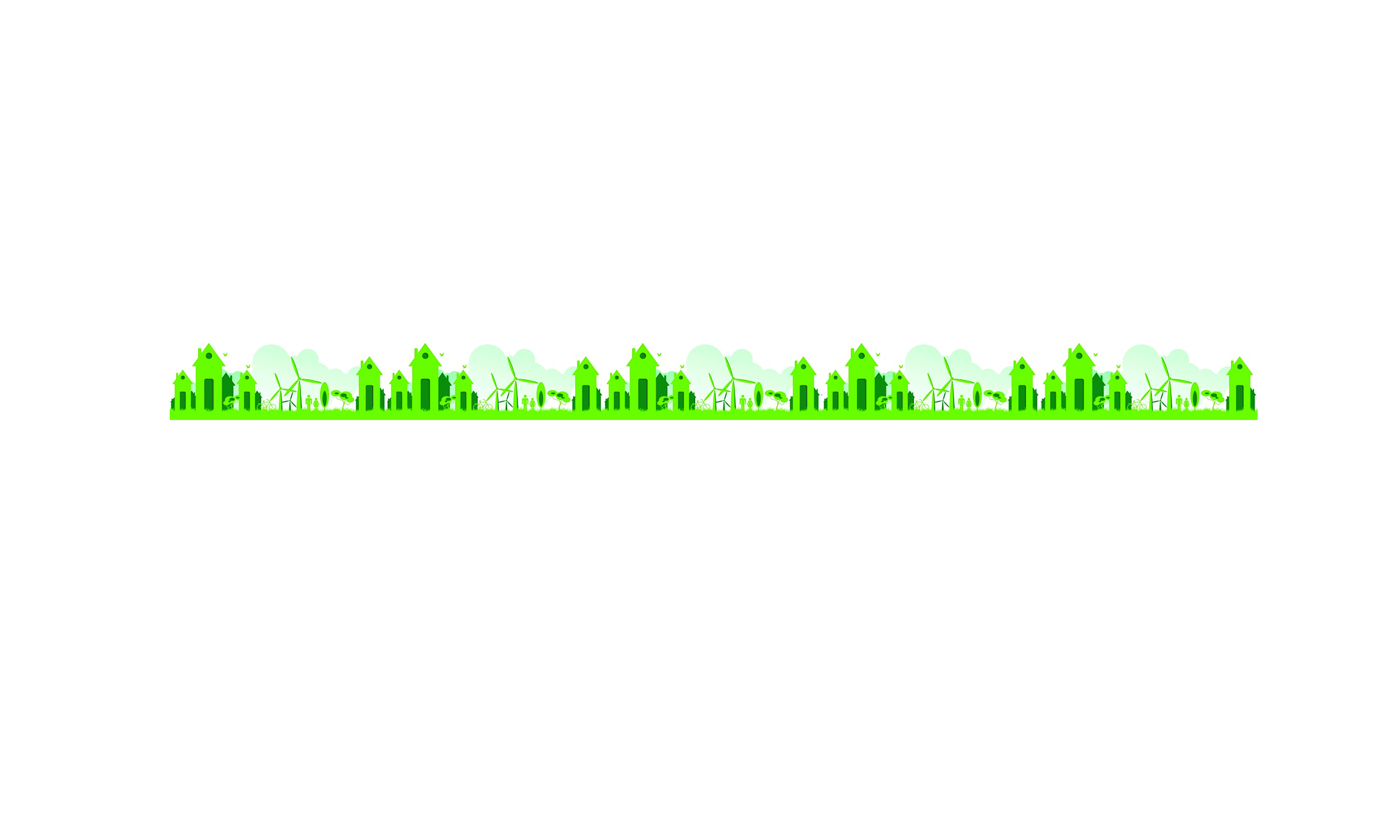 ГЕОГРАФІЧНЕ РОЗТАШУВАННЯ
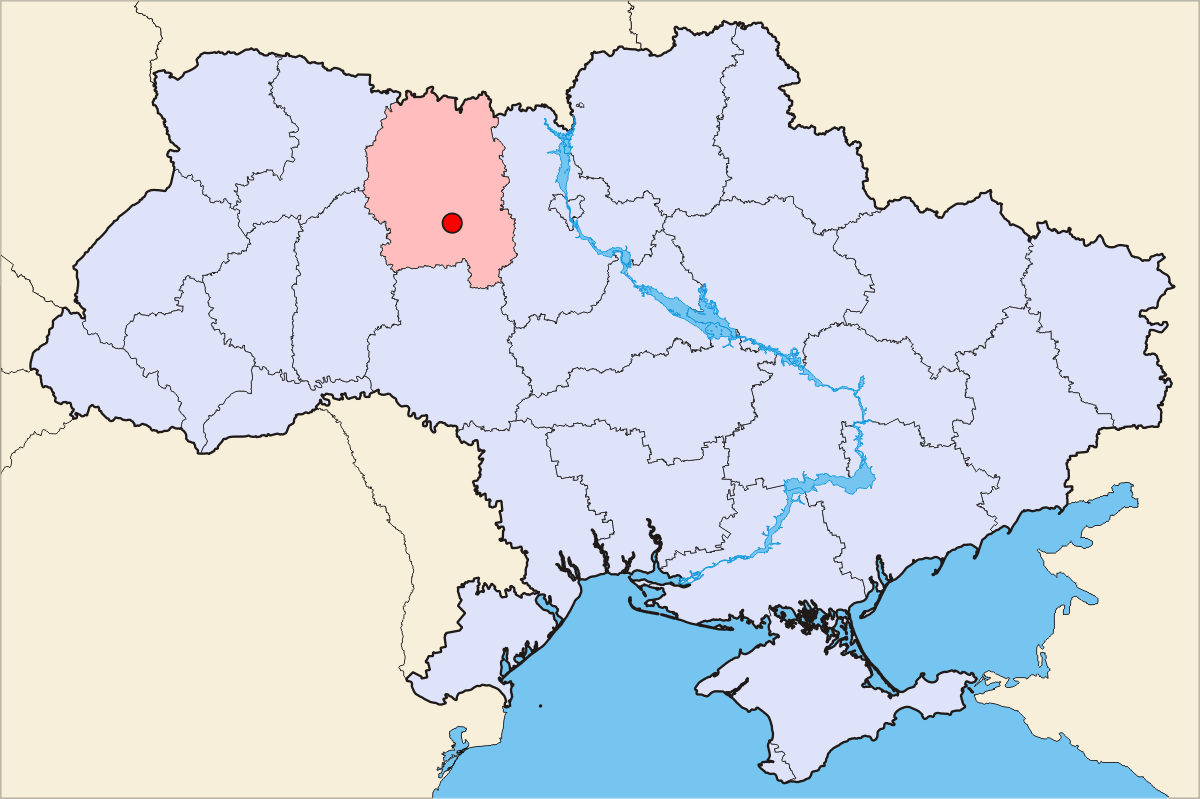 КИЇВ
ЖИТОМИР
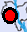 НАСЕЛЕННЯ:
267 тис. осіб.
ПЛОЩА:
6100 га
[Speaker Notes: Знайомство]
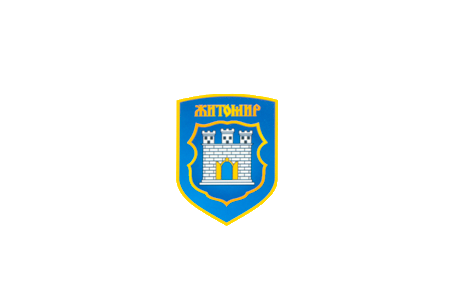 З ЧОГО ВСЕ ПОЧИНАЛОСЯ?
5
[Speaker Notes: Місцеве господарство потребувало значних капіталовкладень для підтримки його життєздатності. Муніципальні будівлі тривалого часу капітально не ремонтувалися. Частина вулиць міста не була освітлена взагалі. Комунальні підприємства, які обслуговують інженерну інфраструктуру міста були обтяжені кредитними боргами, взятими на поточне утримання (виплату заробітної плати, оплату електроенергії).
Подальша передача державних повноважень на міста є викликом для міст щодо нарощування економічного потенціалу.]
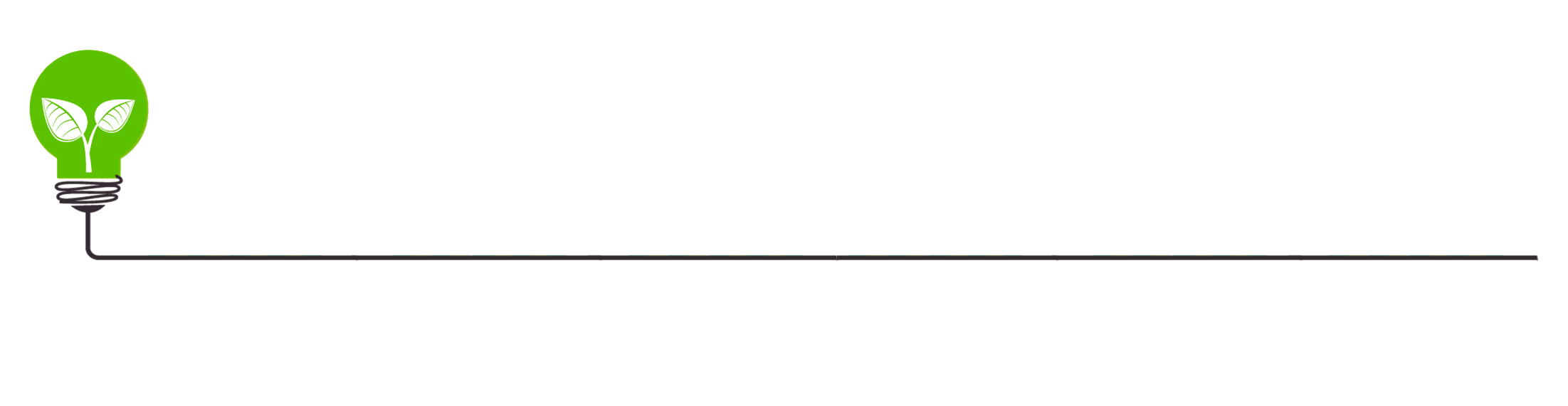 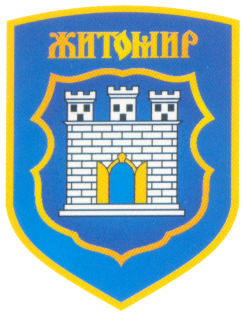 ЩО РОБИТИ?
У 2012 році було залучено 3,0 млн. грн. кредитних коштів 
Північної Екологічної Фінансової Корпорації НЕФКО
За кредитні кошти було виконано:
 заміну 1769 ліхтарів з лампами розжарювання на світлодіодні ліхтарі;
 додатково встановлено 28 світлодіодних ліхтарів.
Крім цього частина кредитних коштів – 703,5 тис. грн. 
була спрямована  на термомодернізацію ДНЗ №21
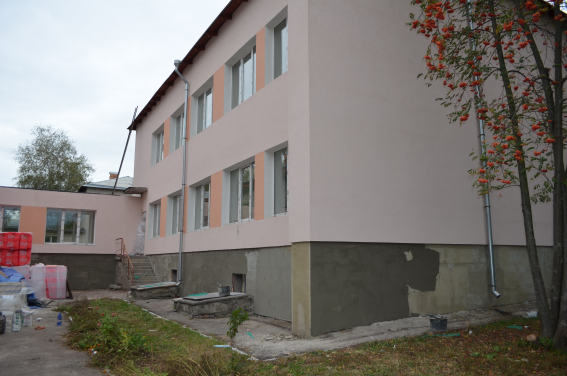 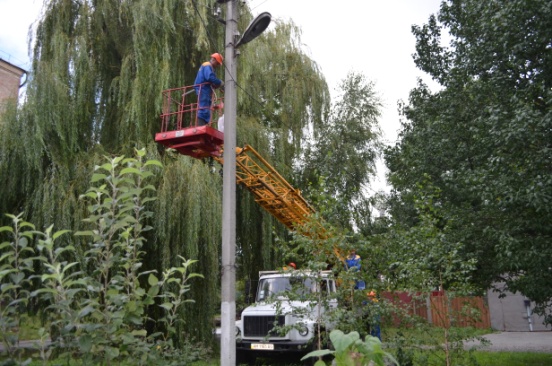 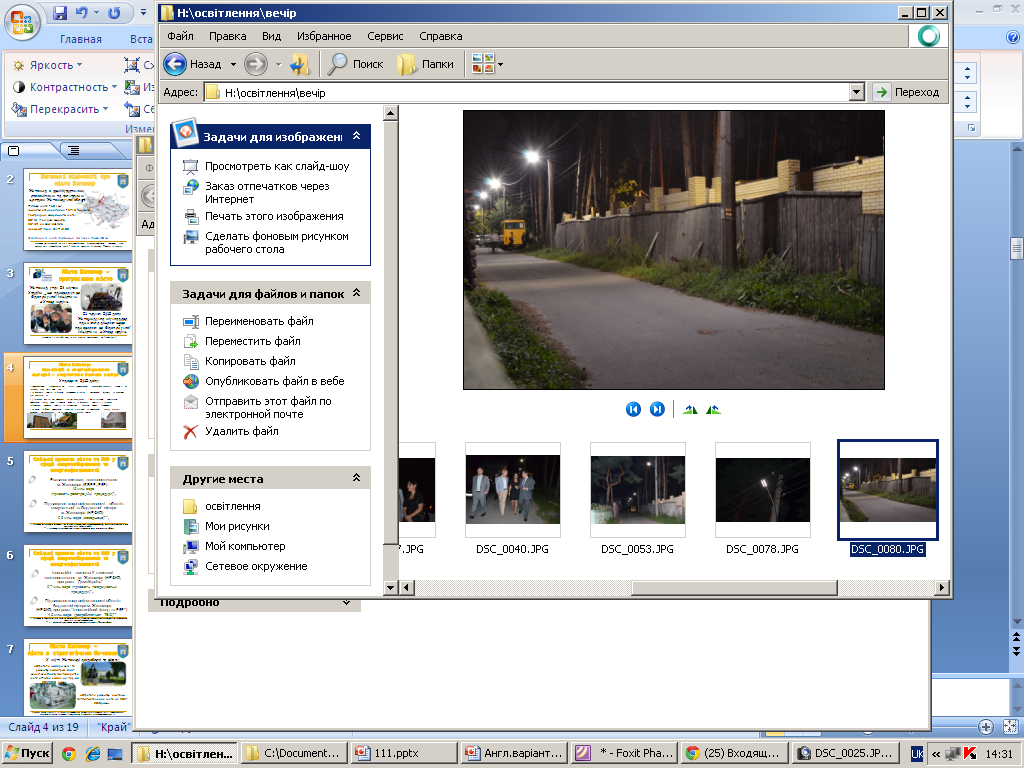 6
[Speaker Notes: У 2012 році місто Житомир стало першим містом в Україні, яке отримало пряме запозичення від НЕФКО.]
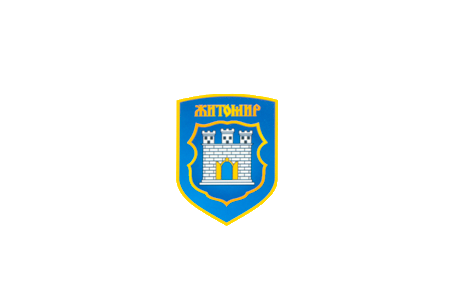 ЧОМУ ПОТРІБНО ВКЛАДАТИ КОШТИ В ЕНЕРГОЗБЕРЕЖЕННЯ?
З ЯКИХ:
70,0%
освіта
73,0%
теплова енергія
7
[Speaker Notes: Через постійний ріст тарифів на природний газ стрімко зростають витрати місцевих бюджетів на енергоносії.]
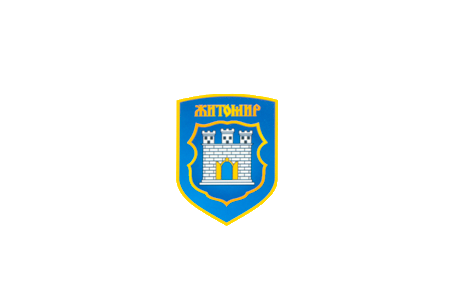 ЧОМУ ПОТРІБНО ВКЛАДАТИ КОШТИ В ЕНЕРГОЗБЕРЕЖЕННЯ?
8
[Speaker Notes: На сьогодні надзвичайно привабливим з економічної точки зору є інвестування у заміну приладів зовнішнього освітлення населених пунктів.]
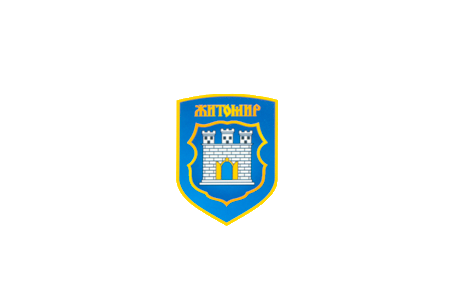 СТРАТЕГІЯ СТАЛОГО ЕНЕРГЕТИЧНОГО РОЗВИТКУ МІСТА
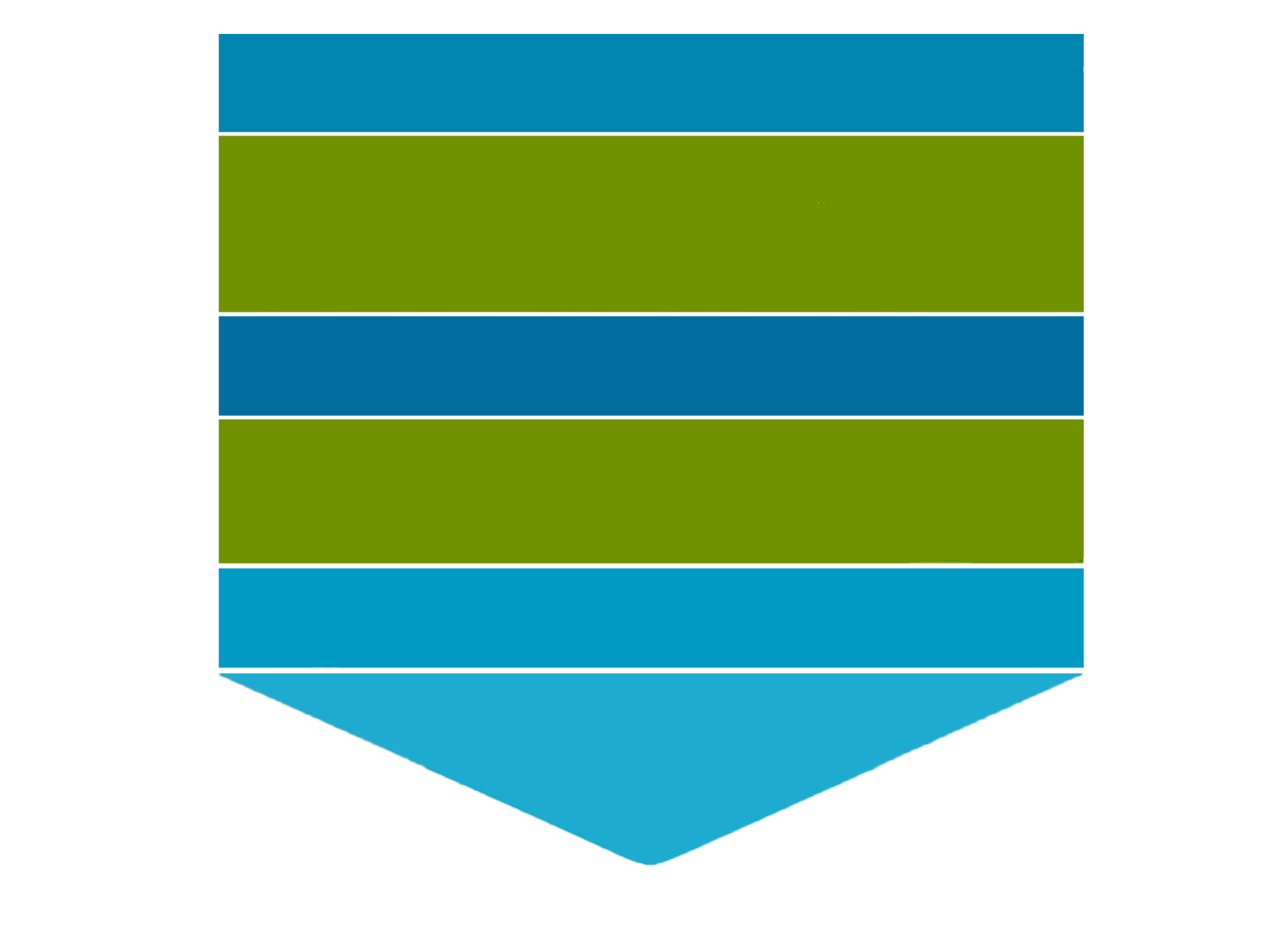 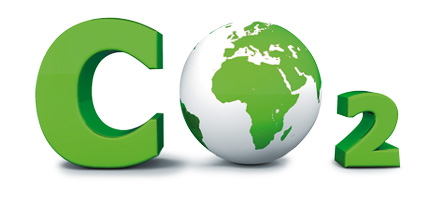 КРОК 1: Підписання Угоди Мерів
2012 рік
створення адміністративних структур;
 розробка кадастру викидів СО2 і Плану дій зі сталого енергетичного розвитку
-167,3 тис. т/рік
КРОК 2: Подача Плану дій зі сталого енергетичного розвитку
2015 рік
- впровадження Плану дій зі сталого енергетичного розвитку;
- моніторинг впровадження.
ПОТРЕБА:
КРОК 3: Регулярна подача звітів про стан впровадження
2015-2020 роки
210,1 млн. євро
21% СО2
до 2020 року
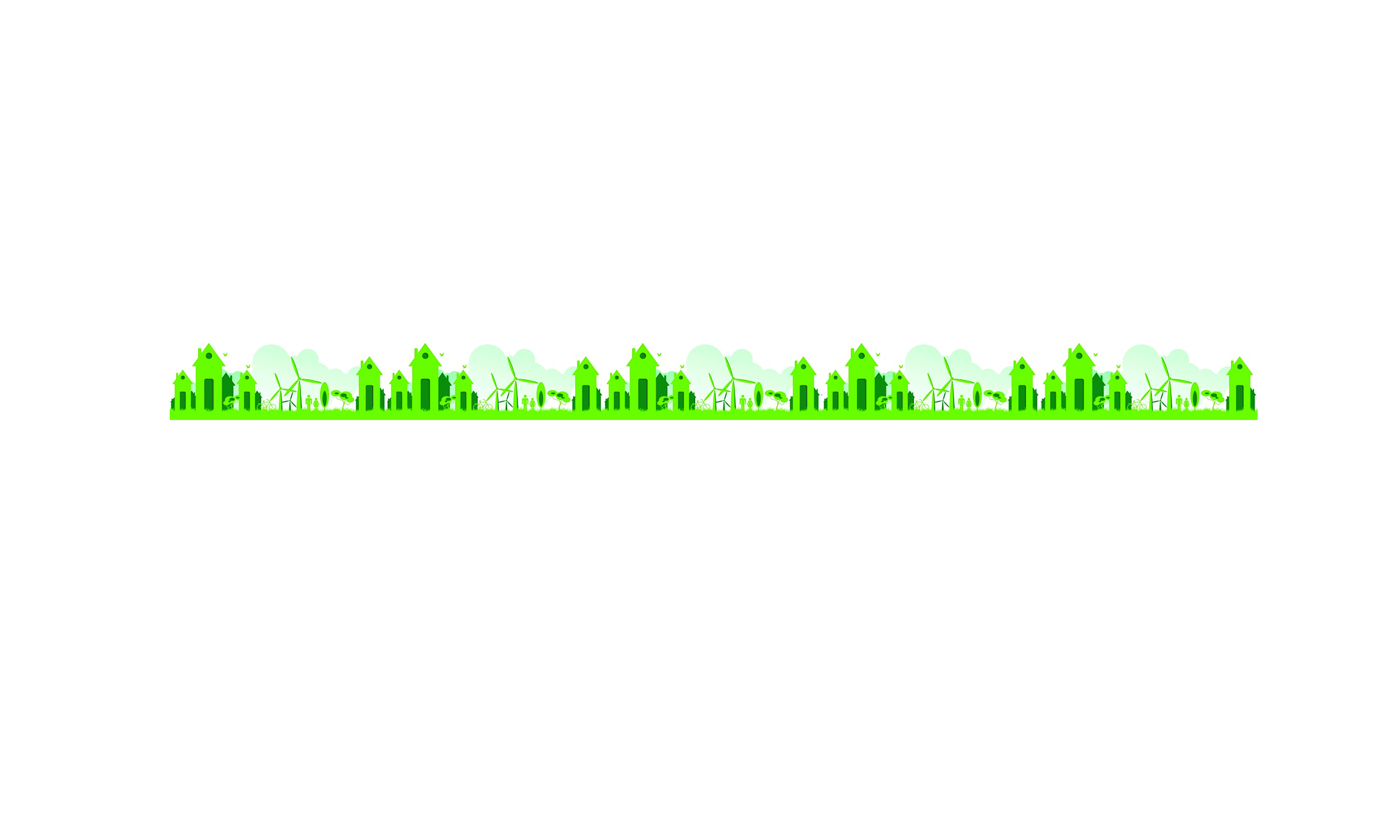 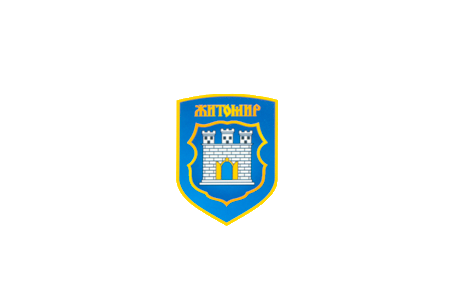 МОЖЛИВОСТІ
10
[Speaker Notes: Місцеве господарство потребувало значних капіталовкладень для підтримки його життєздатності. Муніципальні будівлі тривалого часу капітально не ремонтувалися. Частина вулиць міста не була освітлена взагалі. Комунальні підприємства, які обслуговують інженерну інфраструктуру міста були обтяжені кредитними боргами, взятими на поточне утримання (виплату заробітної плати, оплату електроенергії).
Подальша передача державних повноважень на міста є викликом для міст щодо нарощування економічного потенціалу.]
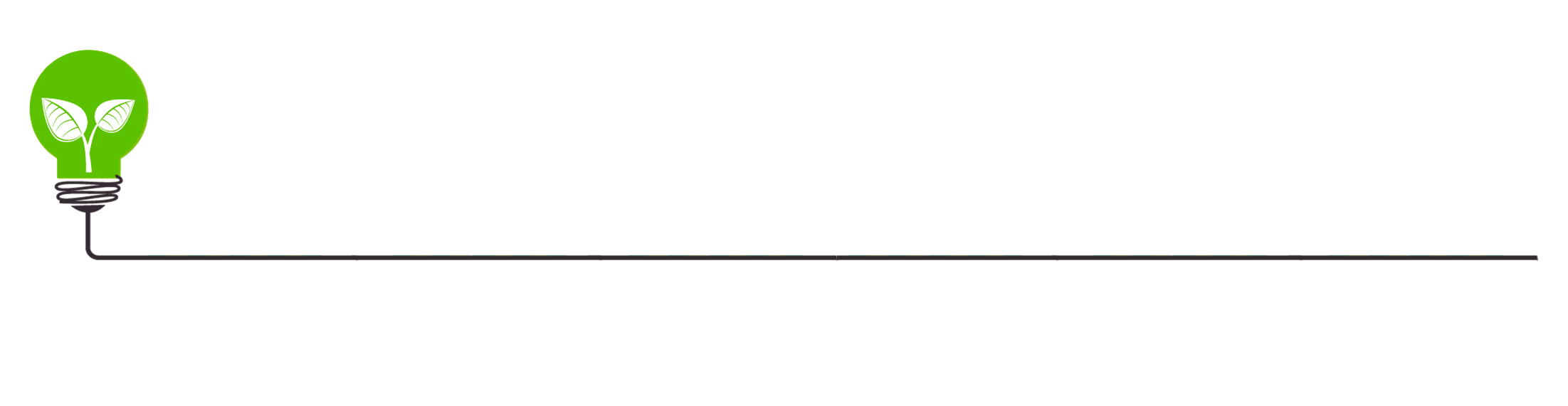 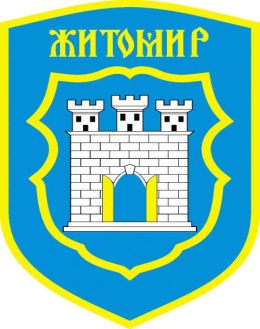 КЛЮЧОВІ СЕКТОРИ
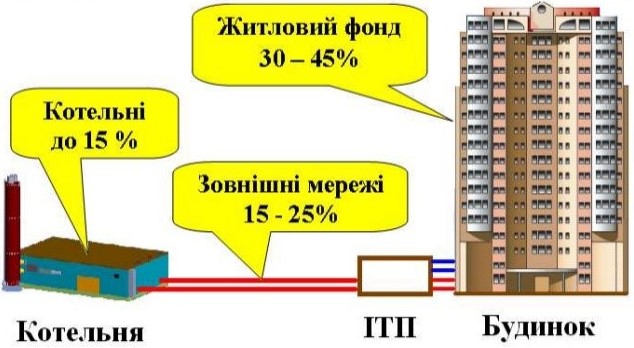 [Speaker Notes: На даний час актуальним є розробка планів дій сталого енергетичного та КЛІМАТИЧНОГО розвитку до 2030 року, за якими скорочення викидів СО2 має становити не менше 40%.]
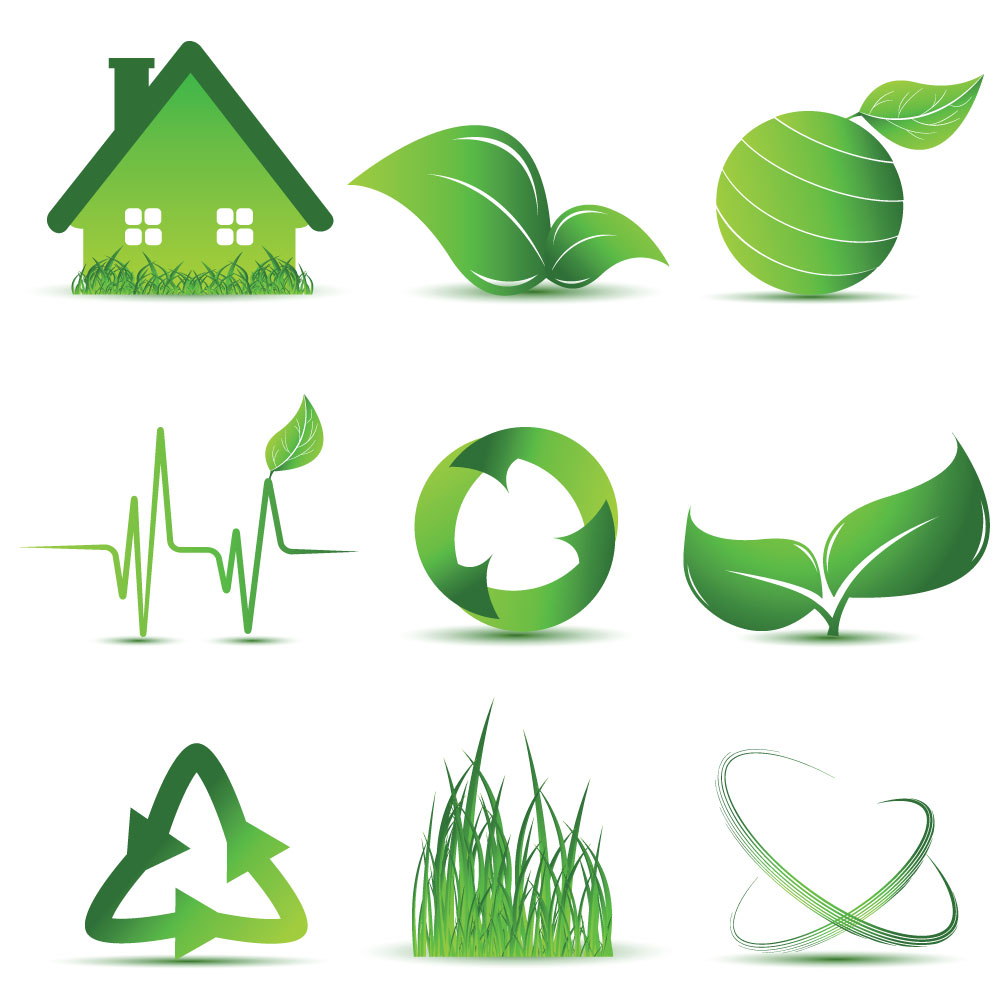 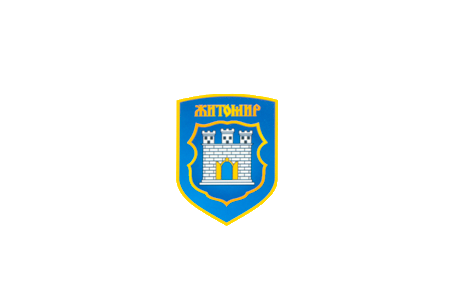 МУНІЦИПАЛЬНІ БУДІВЛІ
РЕАЛІЗОВАНІ ПРОЕКТИ
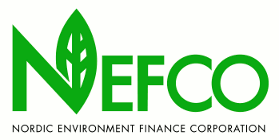 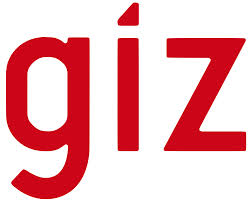 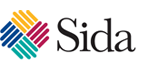 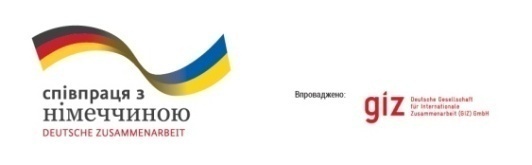 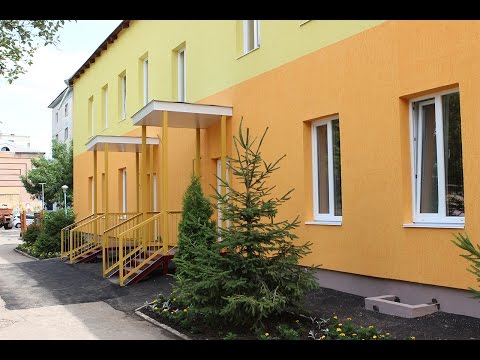 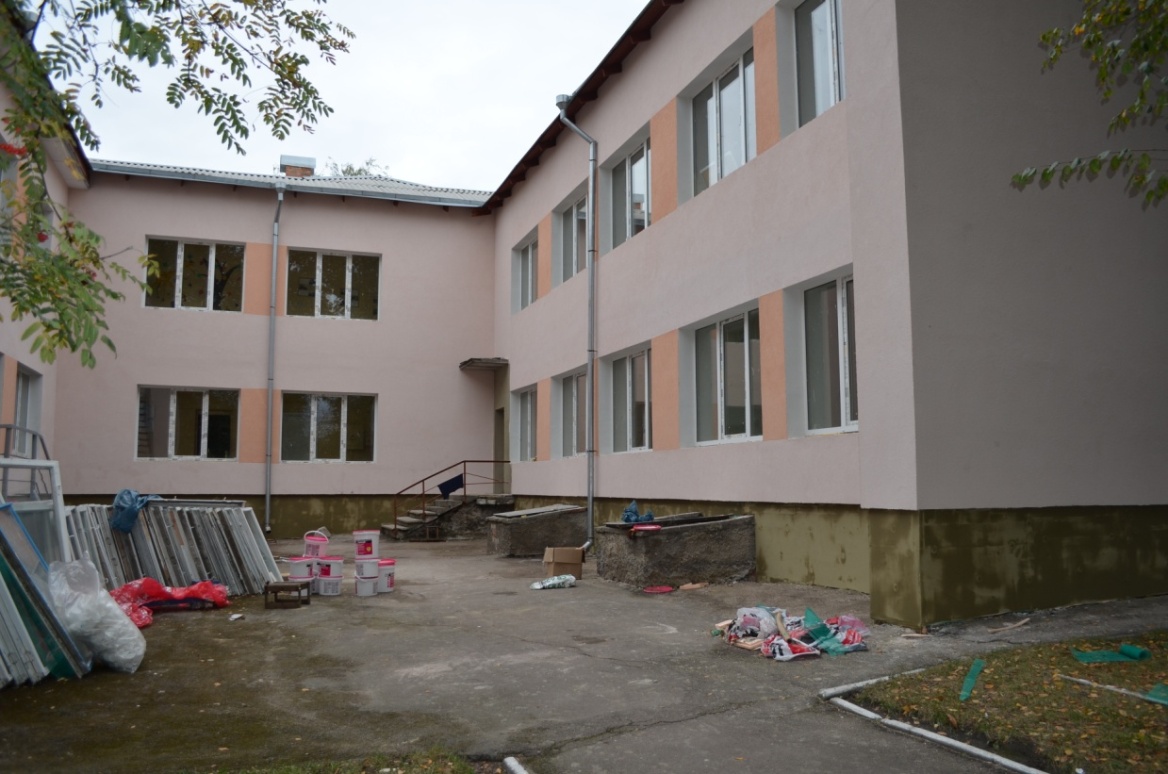 12
[Speaker Notes: Консультанти цієї компанії ще раз переконали нас у мудрості народної приказки “Дешева риба – погана юшка”.]
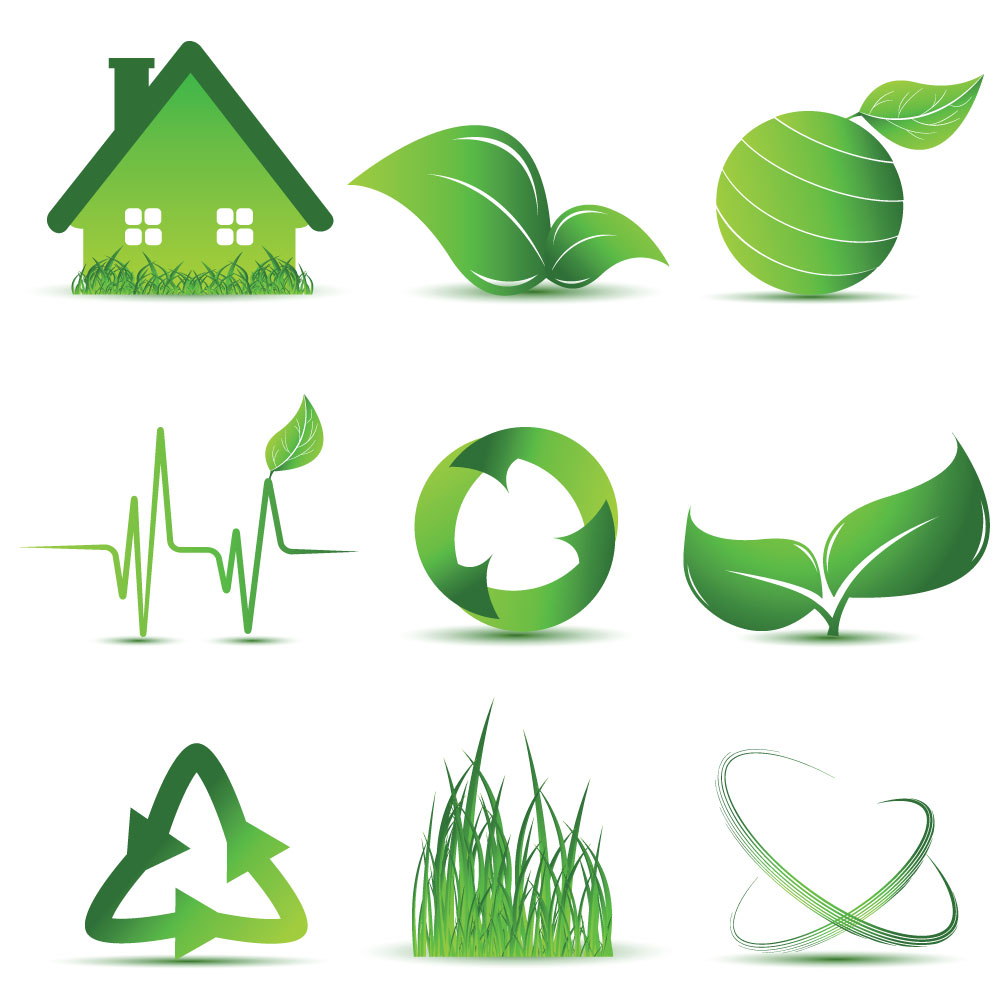 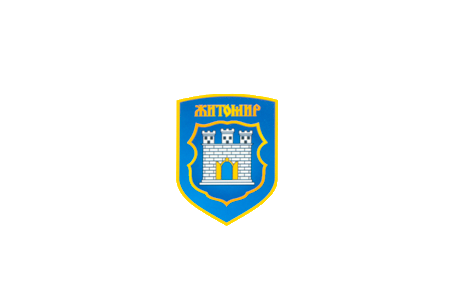 ЕКСПЕРТНЕ СЕРЕДОВИЩЕ
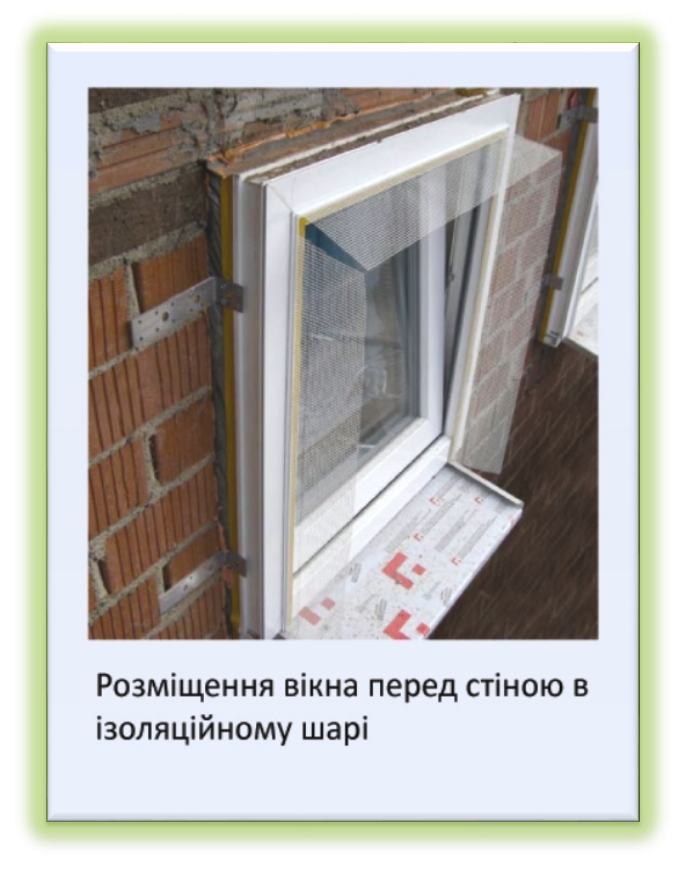 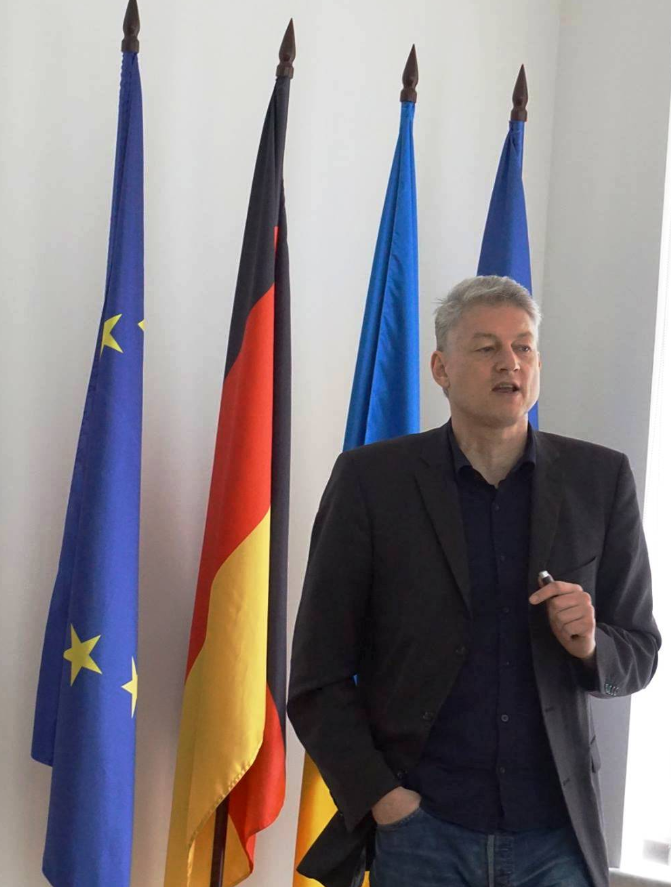 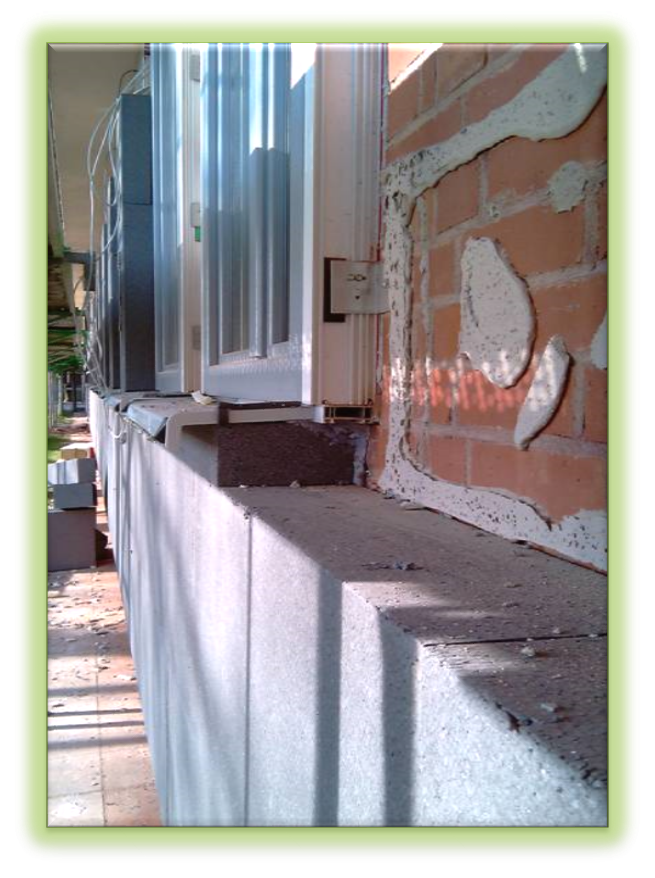 13
[Speaker Notes: Але ми навіть і не думали, що GIZ і не збирається з нами прощатися… І навіть навпаки – готові консультувати і надалі з технічних питань та нових технологій при здійсненні енергозбереження. Вперше ми Маріо Бодема зустріли у Дніпрі у жовтні 2015 року. І на наше прохання Іма люб'язно забезпечила можливість зустрітися з Маріо у Житомирі з місцевими підрядниками, проектантами та технаглядом. За резуьтатами консультації ми дізналися про певні “фішки”, які слід використовувати під час проектування та виконання робіт.]
2050
100 % ВДЕ
2030
Кліматична стратегія (SECAP)
Європейська енергетична відзнака
2020
MEП
Комунікаційна концепція
2017
Команда
Фасиліті менеджмент
2016
Відділ
Шкільний проект
2015
SEAP
Моніторинг щоденний
2014
2013
Дні сталої енергії
2012
Угода мерів
2009-2010
Моніторинг щомісячний
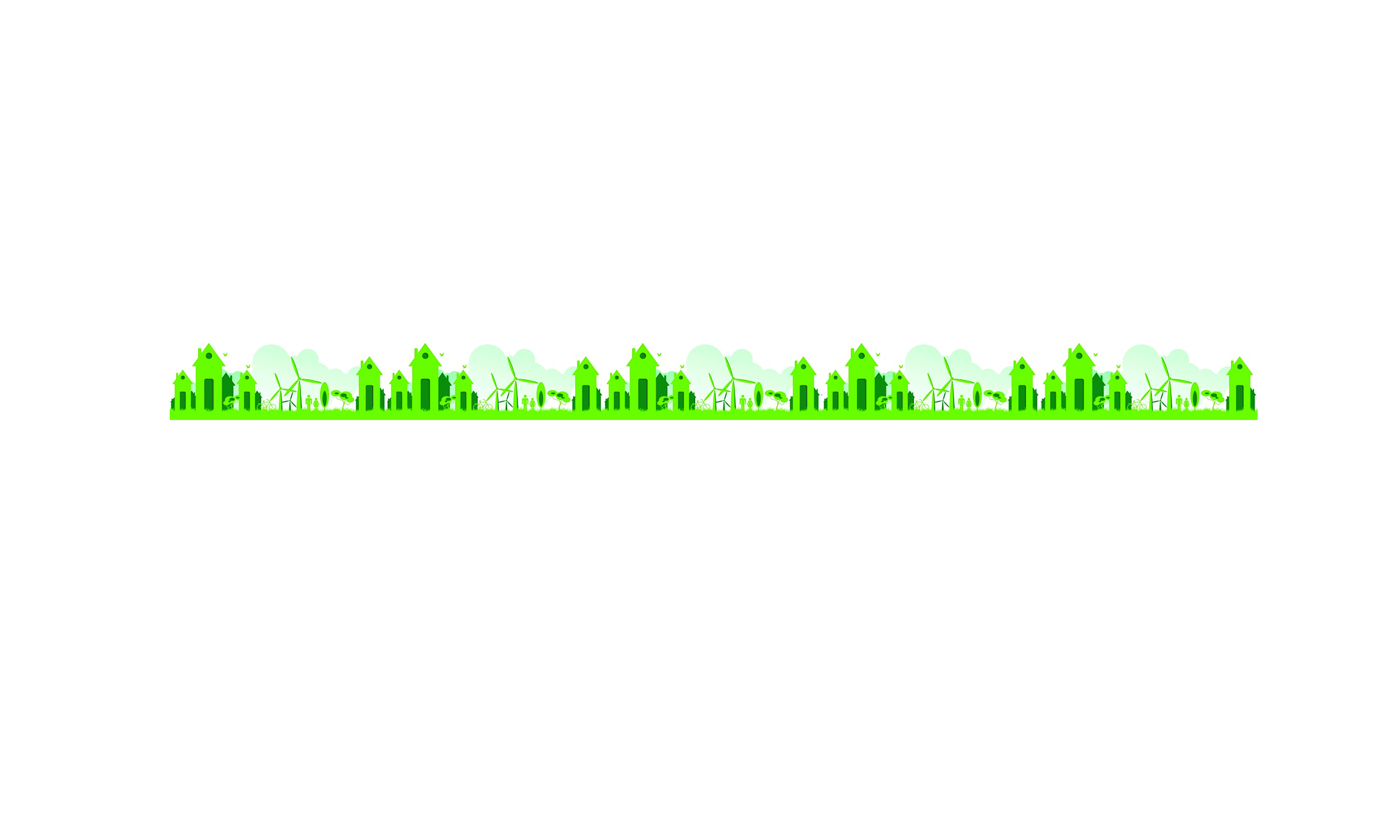 ІНВЕСТИЦІЇ В ЕНЕРГОЕФЕКТИВНІСТЬ
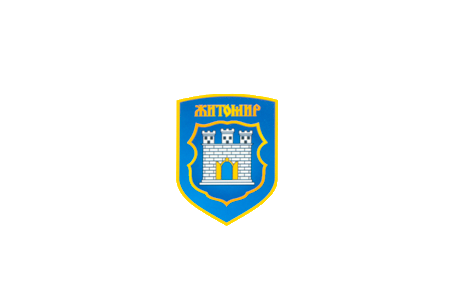 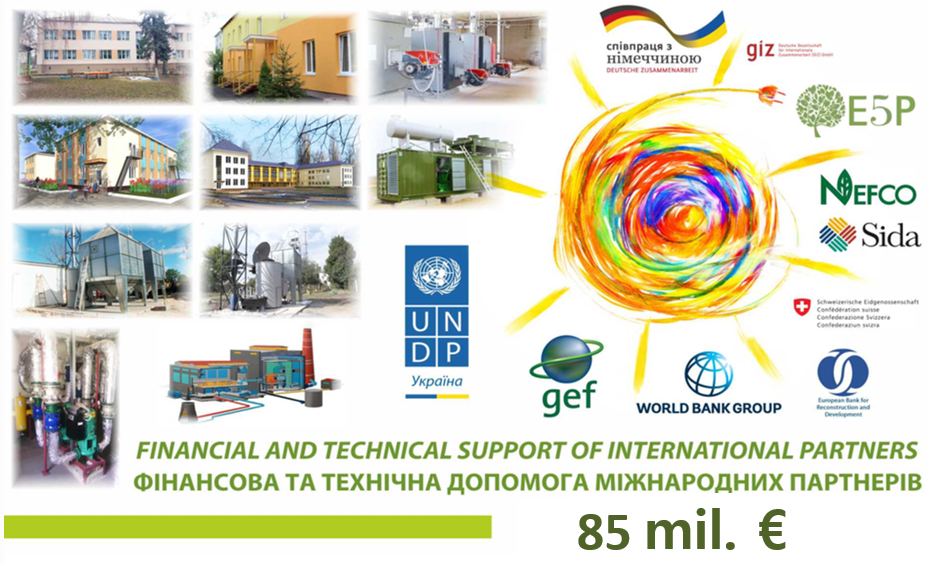 15
[Speaker Notes: Приєднання до Угоди Мерів є свідченням політичної волі керівництва міста вживати реальних заходів у напрямку підвищення енергоефективності.
Міжнародні фінансові організації охоче довіряють таким містам і налаштовані на співпрацю у даній сфері.]
ІНВЕСТИЦІЇ В ЕНЕРГОЕФЕКТИВНІСТЬ
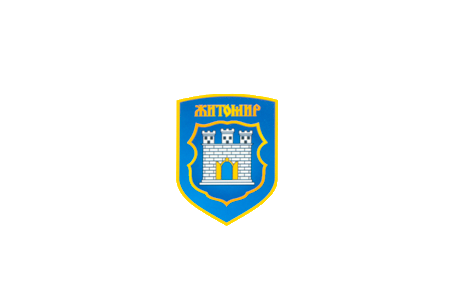 Внутрішнє муніципальне фінансування на поточні видатки
Бюджет розвитку муніципалітету
Залучення ресурсів обласного бюджету
Програмне фінансування Державного бюджету
Гранти та міжнародна технічна допомога
Кредити міжнародних фінансових організацій
Кредити комерційних банків
Випуск місцевих облігацій
Приватні інвестиції (в тому числі населення)
16
[Speaker Notes: Приєднання до Угоди Мерів є свідченням політичної волі керівництва міста вживати реальних заходів у напрямку підвищення енергоефективності.
Міжнародні фінансові організації охоче довіряють таким містам і налаштовані на співпрацю у даній сфері.]
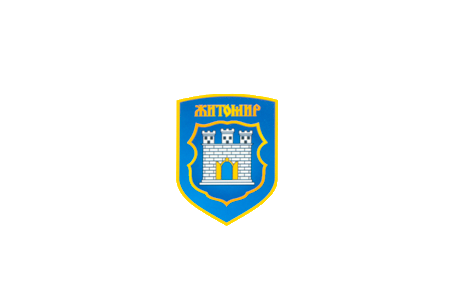 СТРАТЕГІЧНЕ ПЛАНУВАННЯ 
РОЗВИТКУ ТЕРИТОРІЙ
Для чого? Чому?
Що?
Як?
ПСЕКР
Захід 1
Захід 2
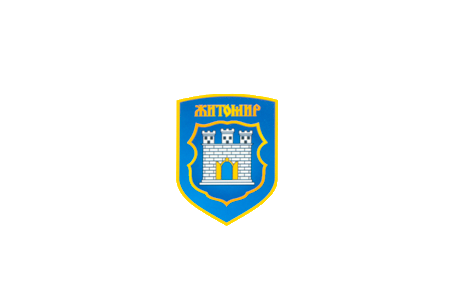 СТРАТЕГІЯ МІСТА
Інноваційне місто
Економіка/Освіта
-
Підтримка та посилення відповідального бізнесу
Комфортне місто
Демографія/Умови проживання
-
Підтримка житлового сектору
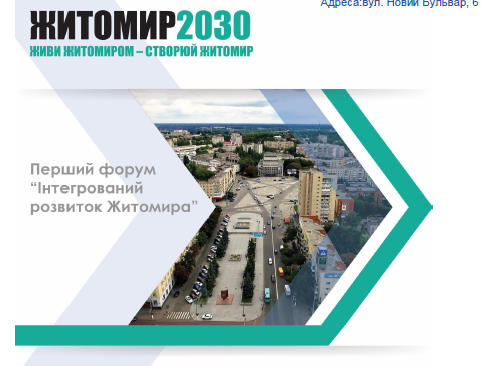 Ефективне місто
Земельні ресурси/
Інфраструктура
-
Спільне використання та формування простору
Інклюзивне місто
Соціальні послуги/Співпраця
-
Новий рівень місцевого добробуту
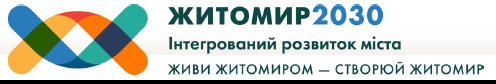 Активне місто
Дозвілля/сфера послуг
-
Формування та поширення культури
Зелене місто
Навколишнє середовище/
Мобільність
-
Кращі умови пересування та повітря
[Speaker Notes: Визначивши та маючи стратегічні напрямки ровитку міста]
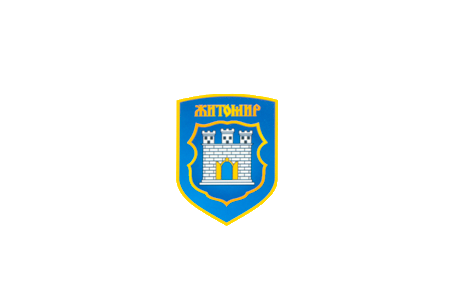 СОНЯЧНА ЕНЕРГЕТИКА
Будівництво СЕС на даху будинку, 
де створено ОСББ в м. Житомир
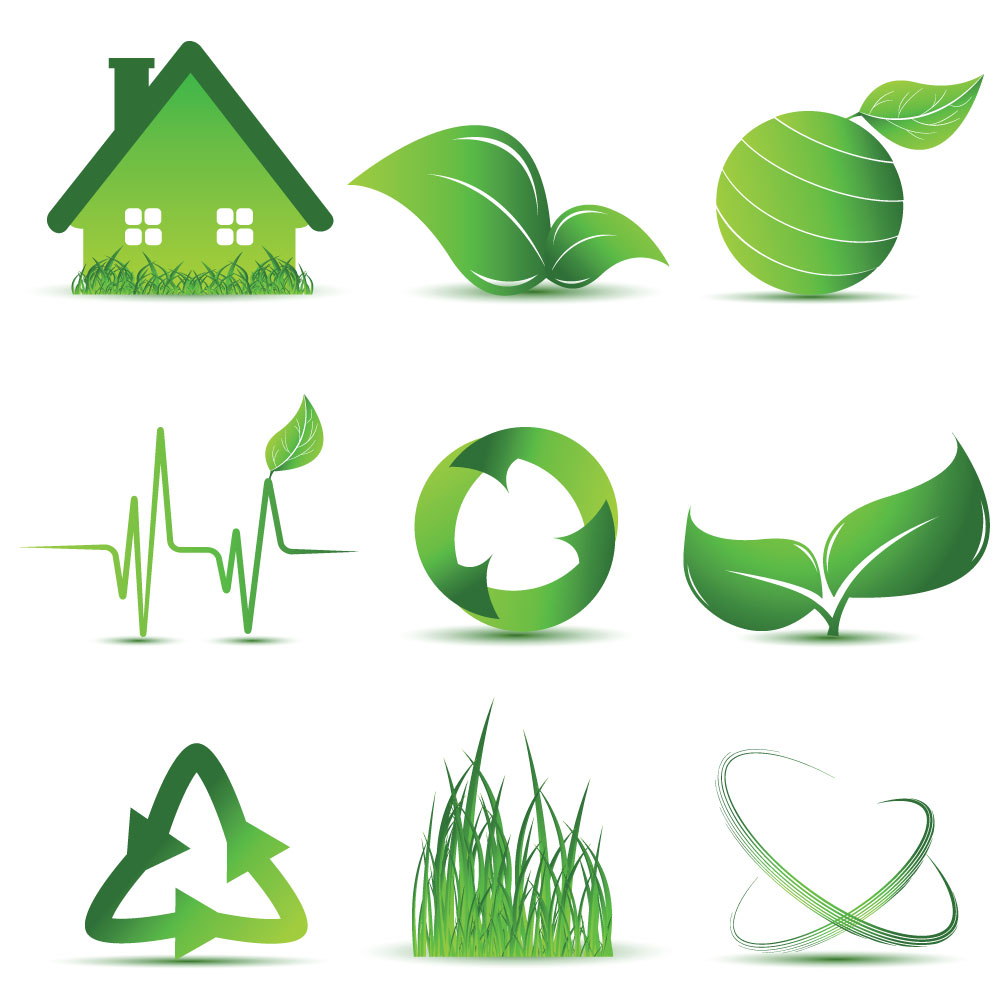 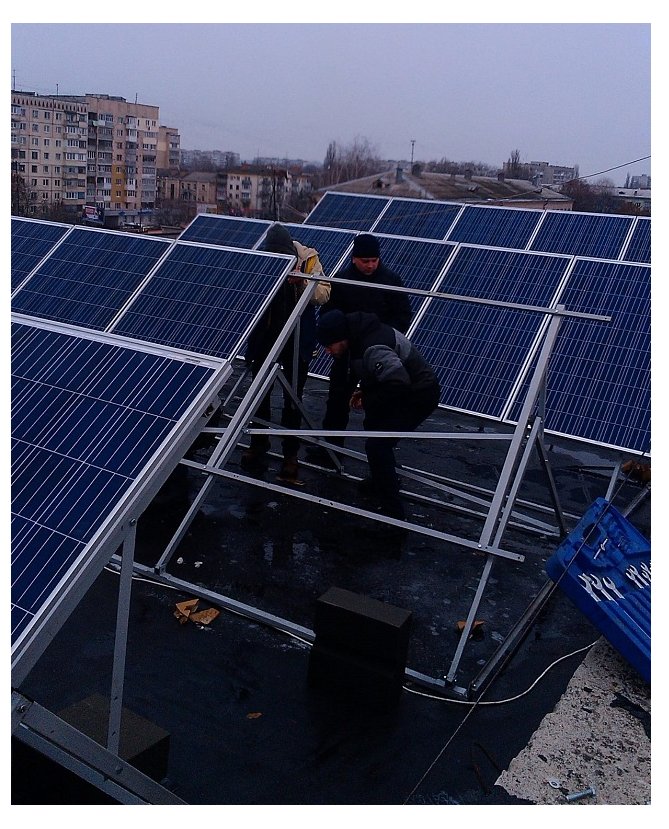 Сонячна електростанція для продажу електроенергії за «зеленим» тарифом
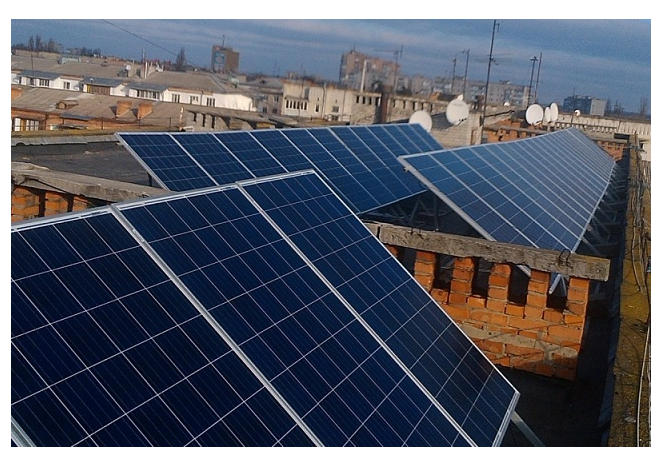 19
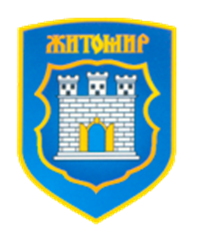 ЗАЛУЧЕННІСТЬ
Влада
Бізнес
Громада
РОЗВИТОК
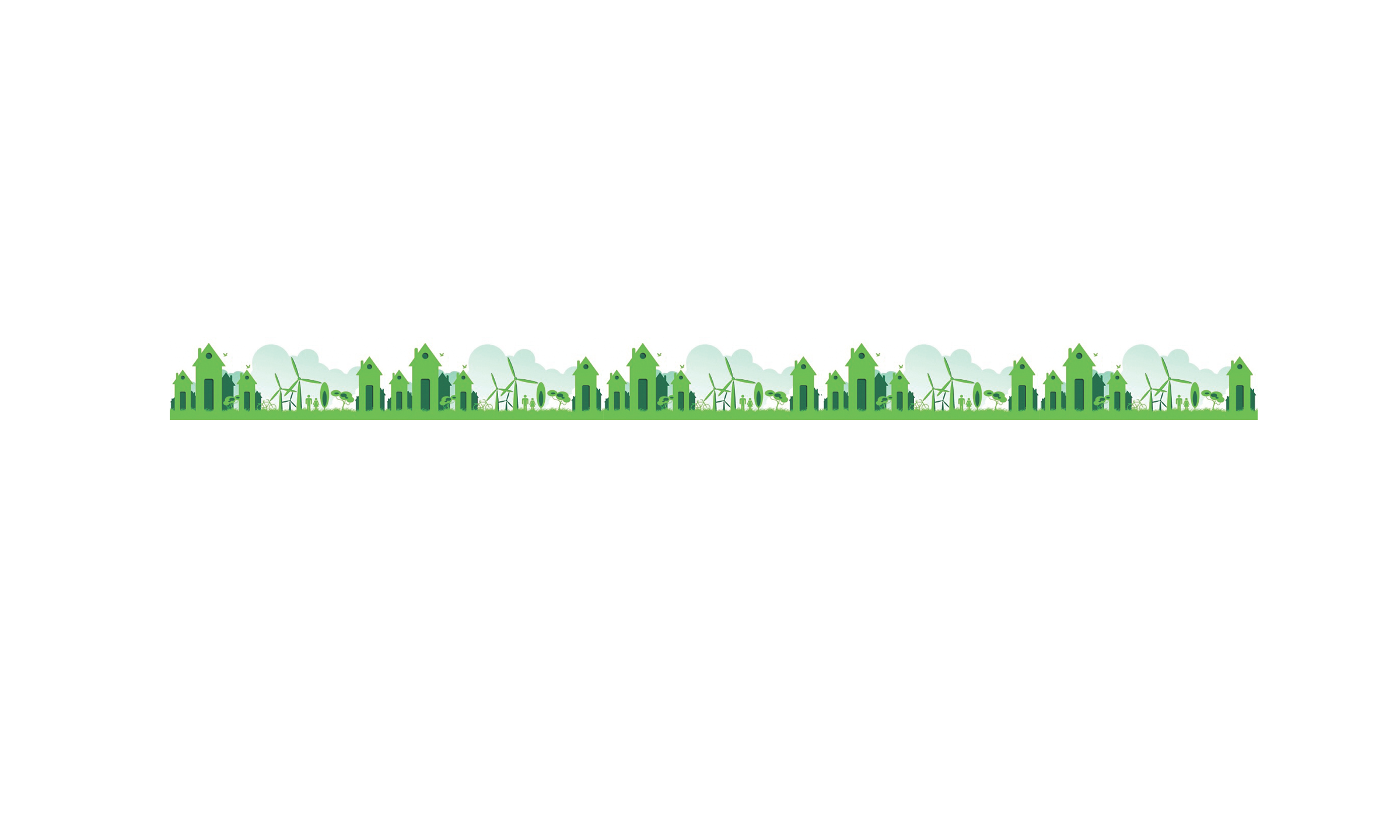 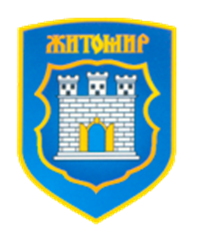 ЗАЛУЧЕННЯ ГРОМАДСЬКОСТІ
Урбаністично-культурний фестиваль “Майстерня міста”
Створення нового громадського простору  - велопарку
Дослідження якості міських громадських просторів
Планування громадських просторів 
та зелених коридорів
Ініціювання розробки кліматичної стратегії міста
Встановлення “Енергоефективного дерева” на сонячних панелях
Воркшоп з розробки плану сталої мобільності та безпеки дорожнього руху
Презентація технологій “Smart House”
Житомир 2030
Проект з компостування сміття
Комп’юторна академія ШАГ
cтудент школи CanAction school
Агроекологічний університет
ІТ компанія Viseven
Dornier Consulting
Dornier Consulting
ЗОШ №28, 8-го класу
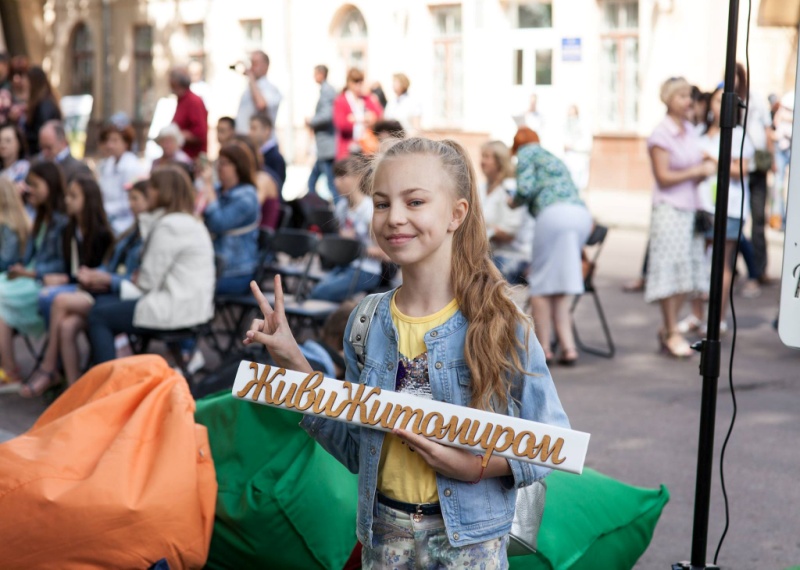 Contents
Title
cтуденти школи CanAction school, учні шкіл на основі методики Яна Гейла за книгою “Міста для людей”
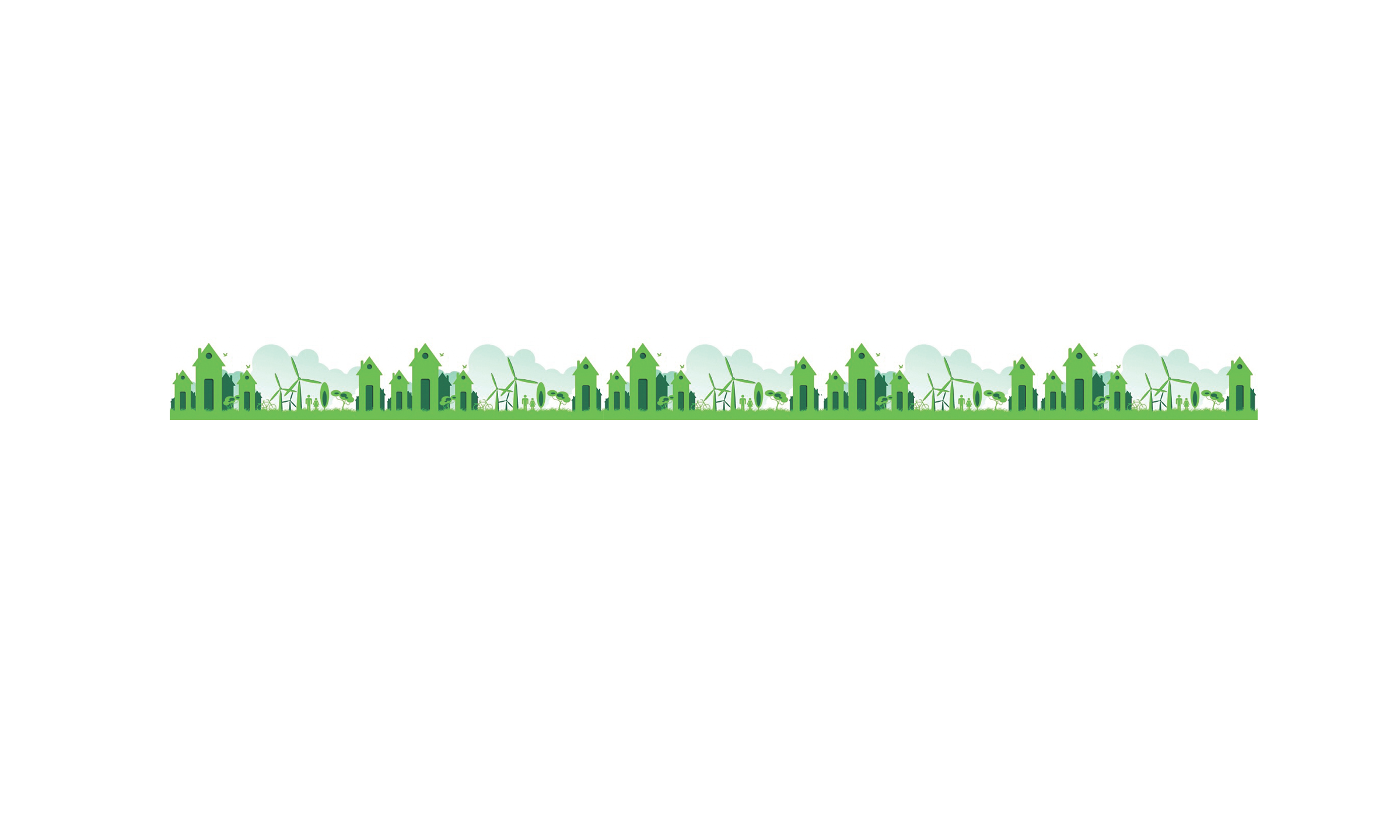 Проект “Інтенрований розвиток 
міст в Україні”, GIZ
Живи Житомиром – створюй Житомир
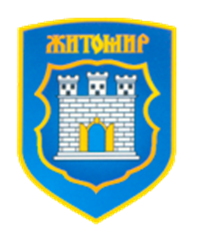 КЛІМАТИЧНА СТРАТЕГІЯ
План Дій Сталого Енергетичного Розвитку та Клімату
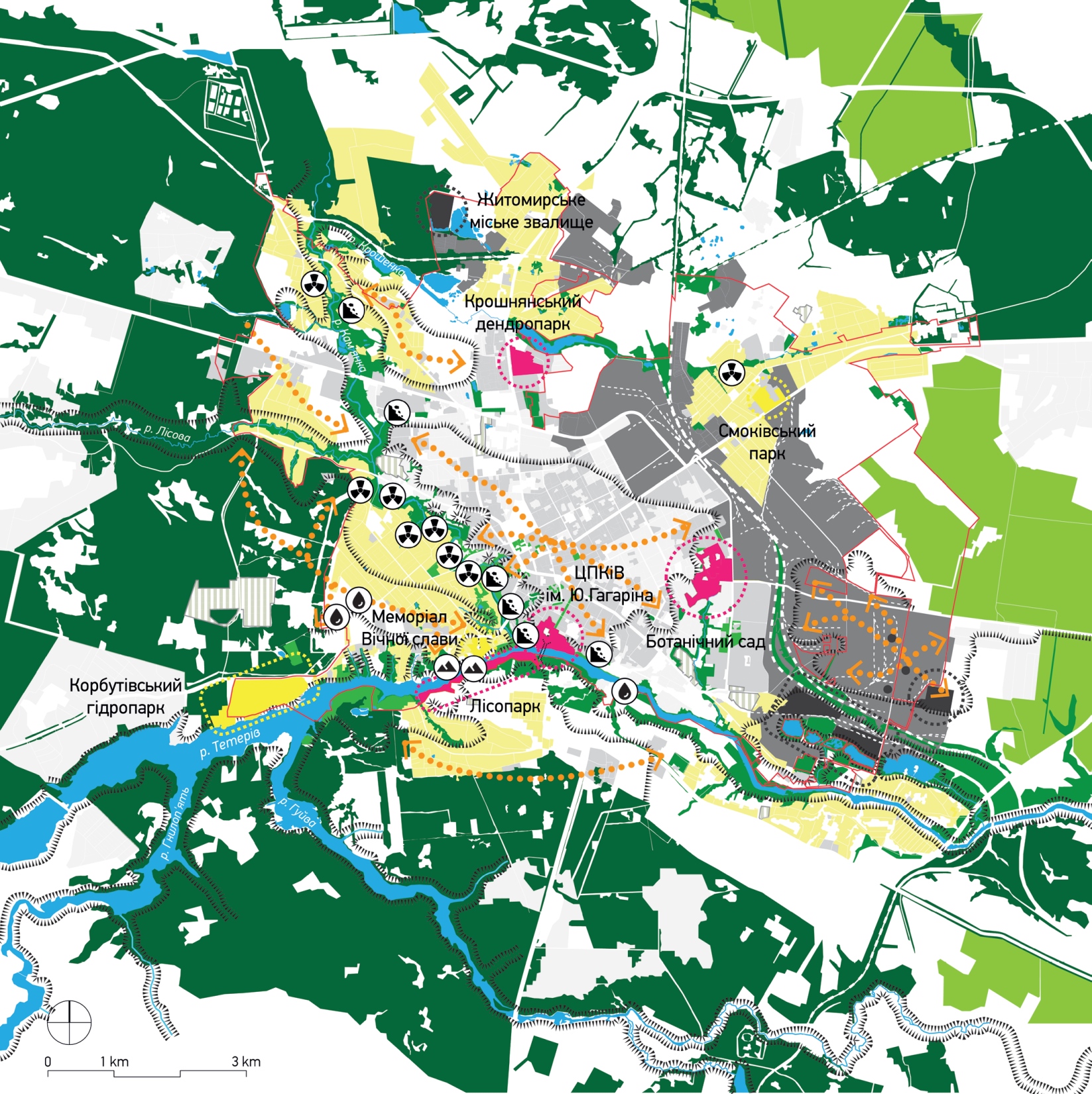 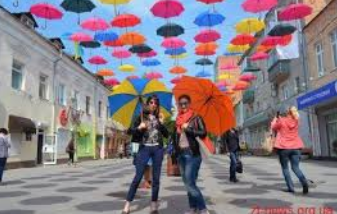 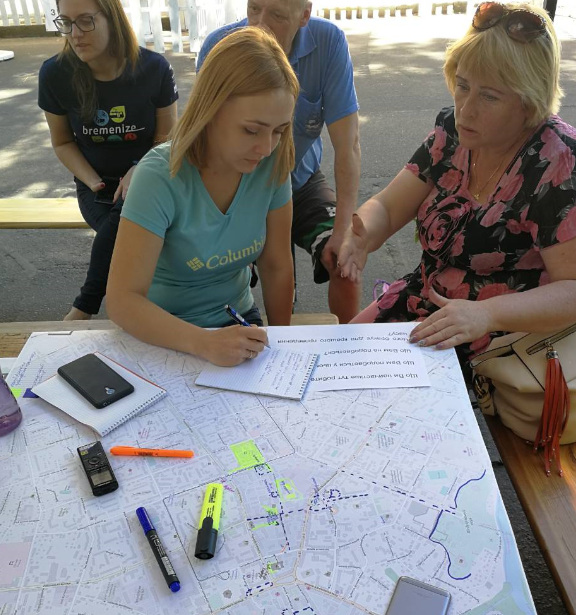 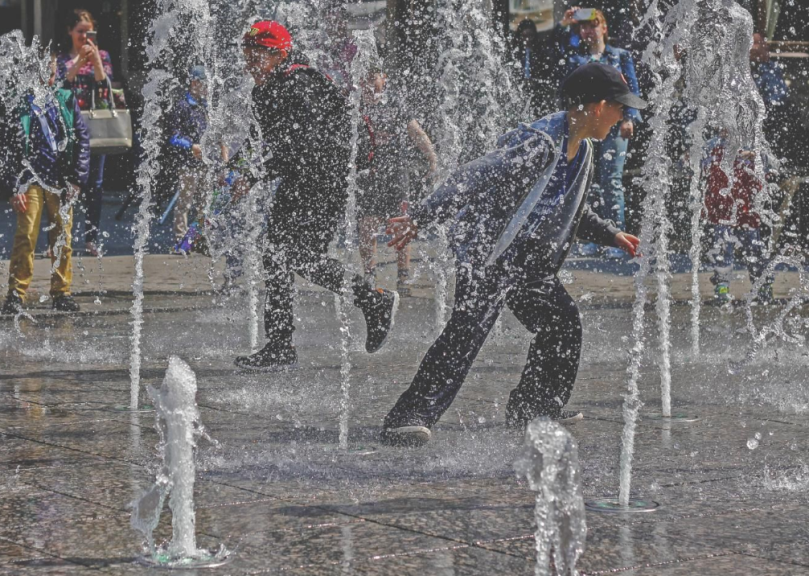 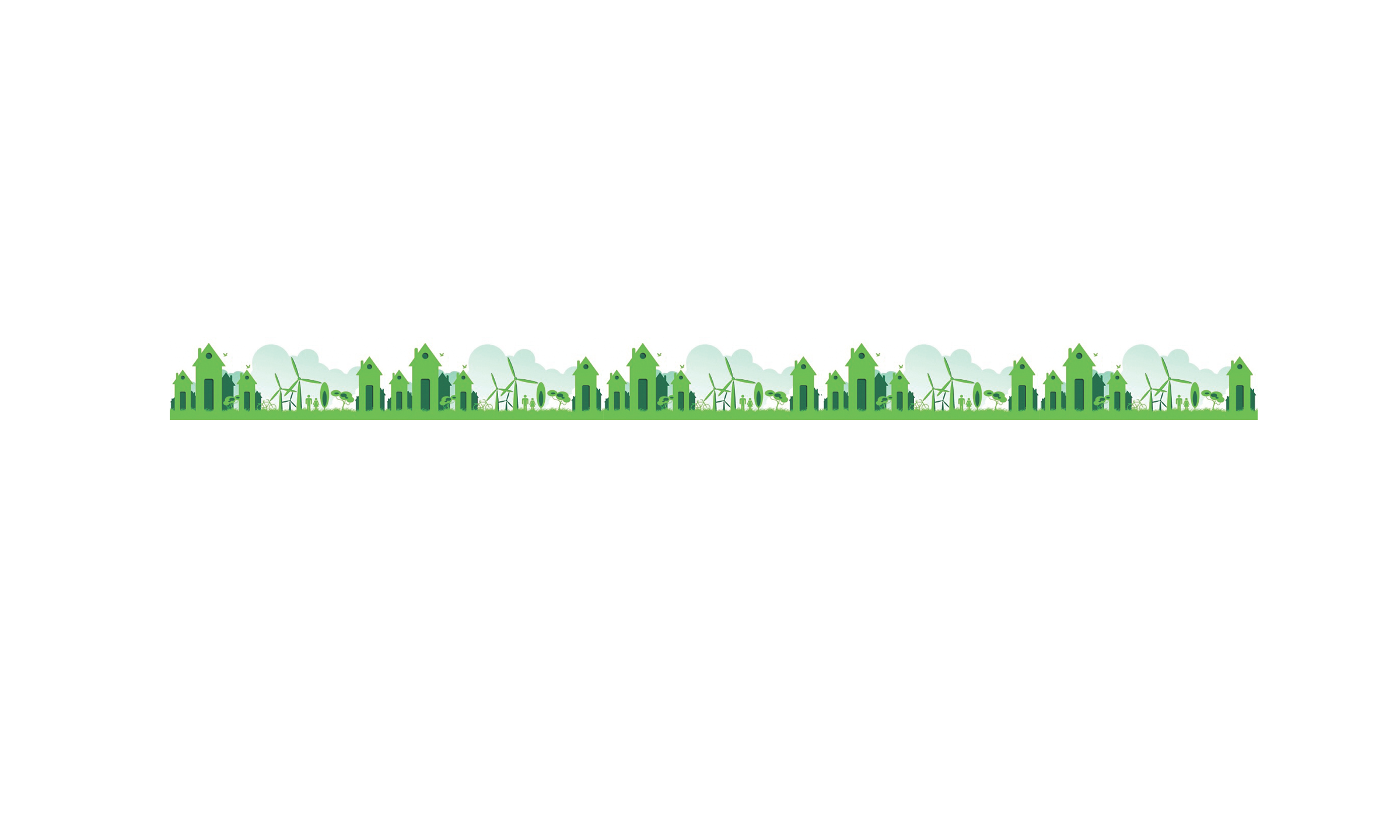 [Speaker Notes: Дослідження CanAction
 Деякі заходи,
Воркшоп зелених коридорів, План мобільності та пріоритет пішохід.
Інвентаризація зелених насадж. Міні проекти в ЗОШ ДНЗ]
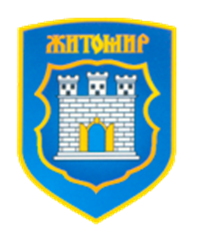 ФОРМУВАННЯ ЕКОЛОГІЧНОЇ СВІДОМОСТІ
Ігрофікація
Дослідження
Залученість
Залученість дітей
Озеленення: інветаризація площа бюджетних закладів тощо.
Участь у воркшопах, дискусіях, розробка проектів, участь у конкурсах
Проект «Кліматичні краплі», мобільний додаток
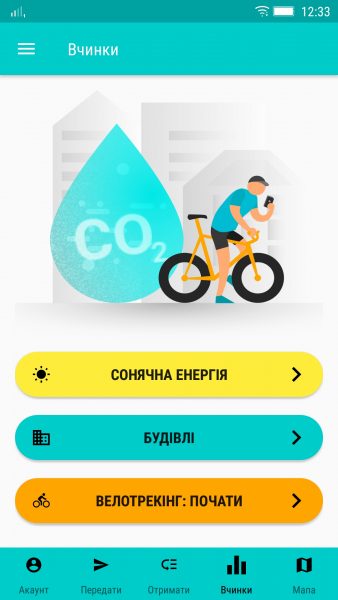 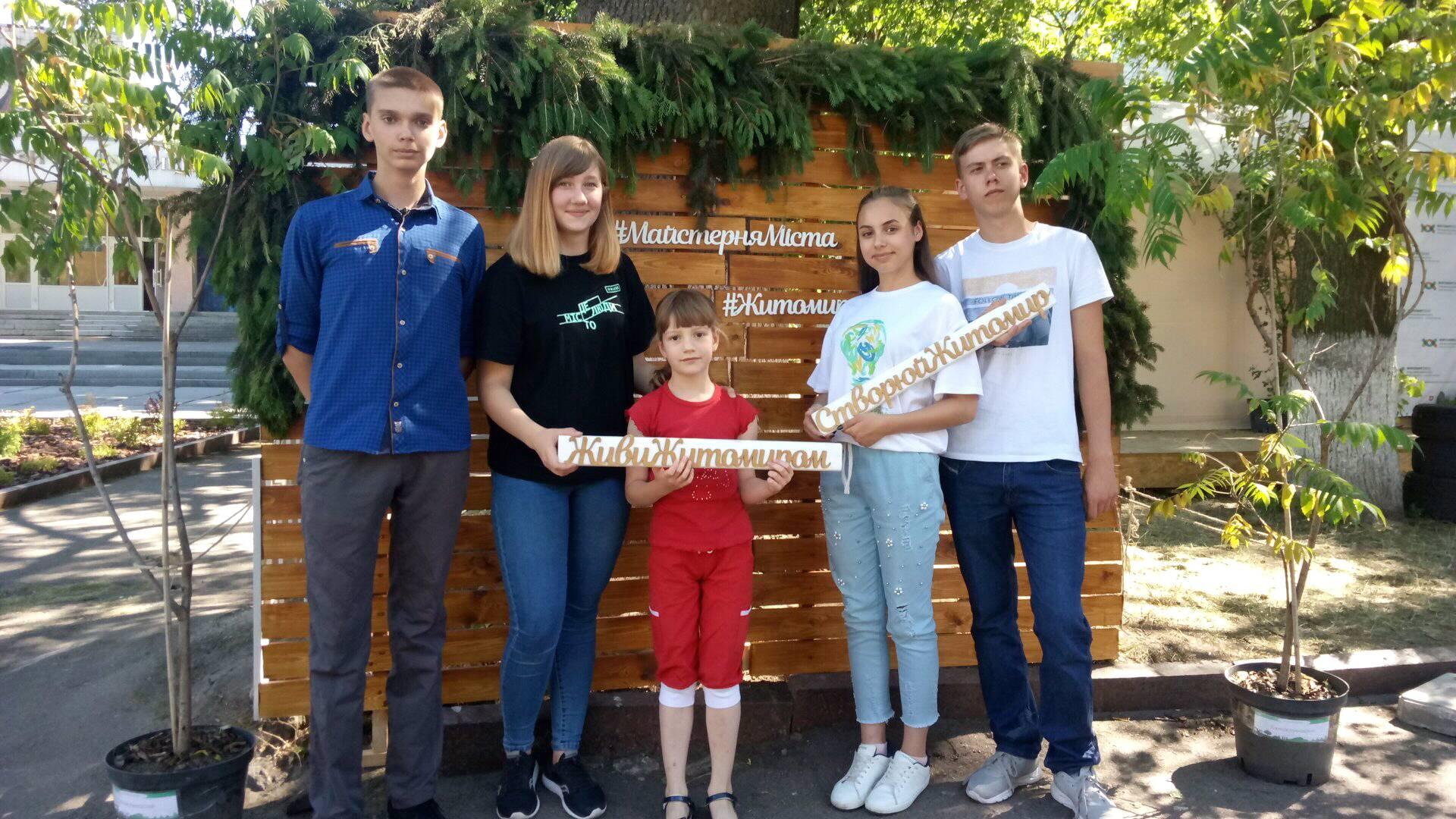 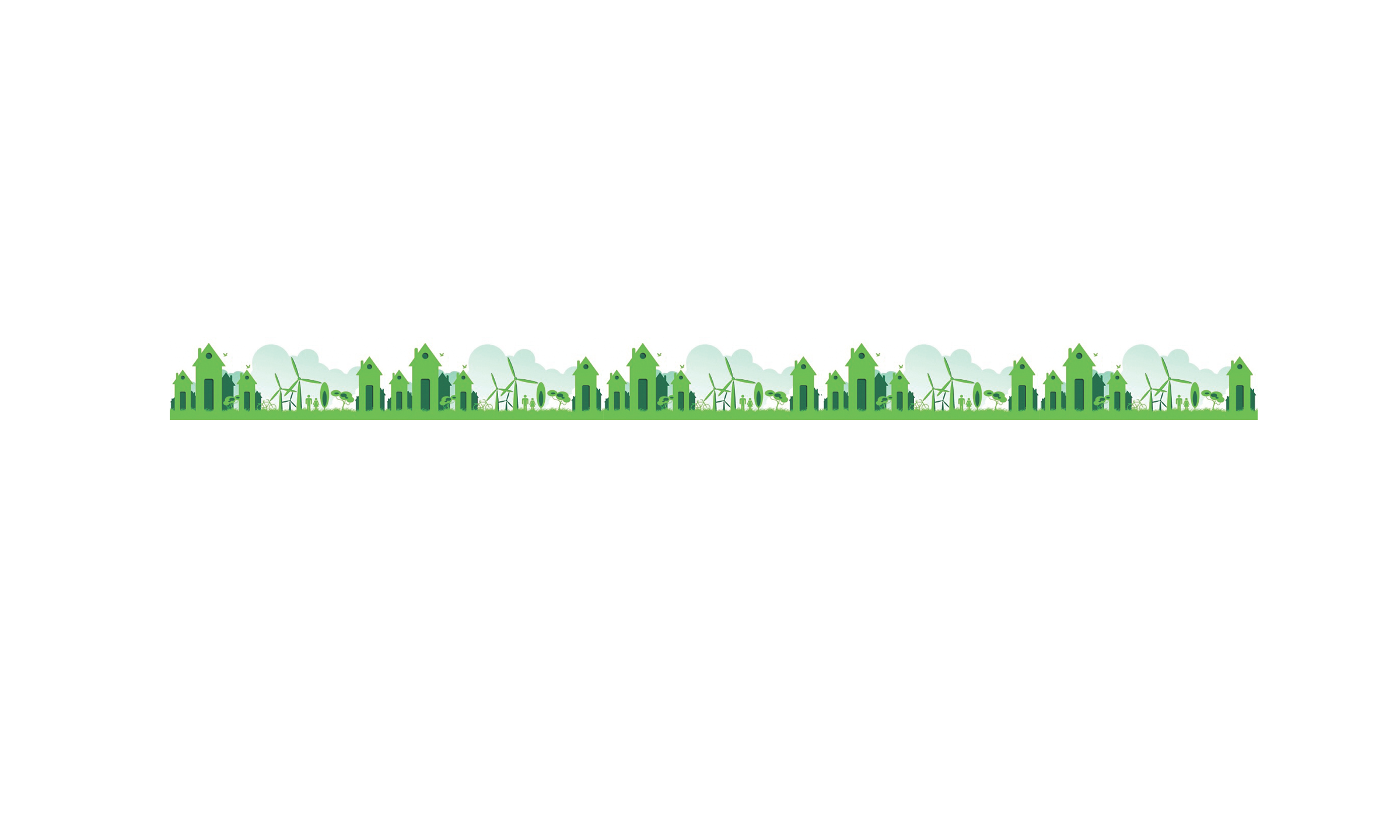 [Speaker Notes: Тетяна]
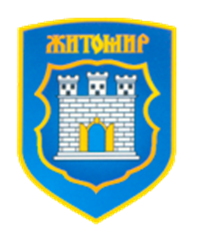 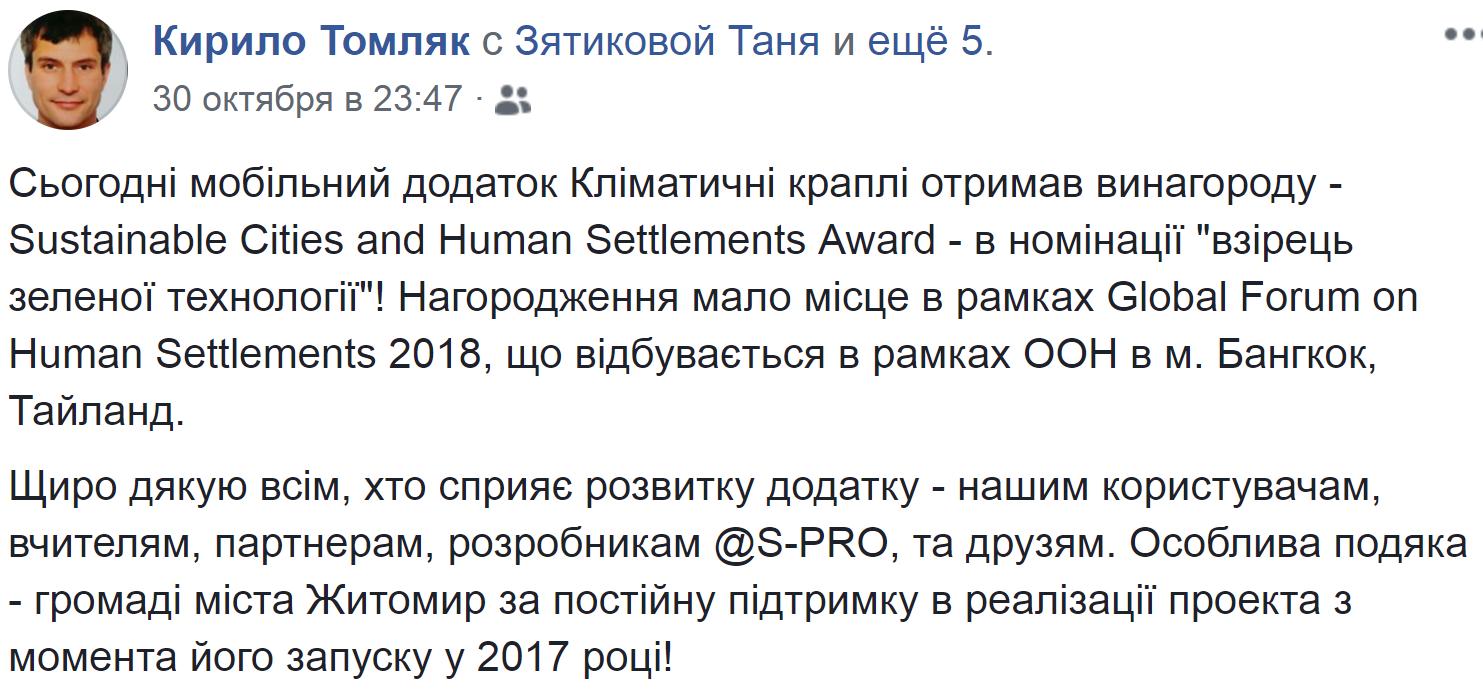 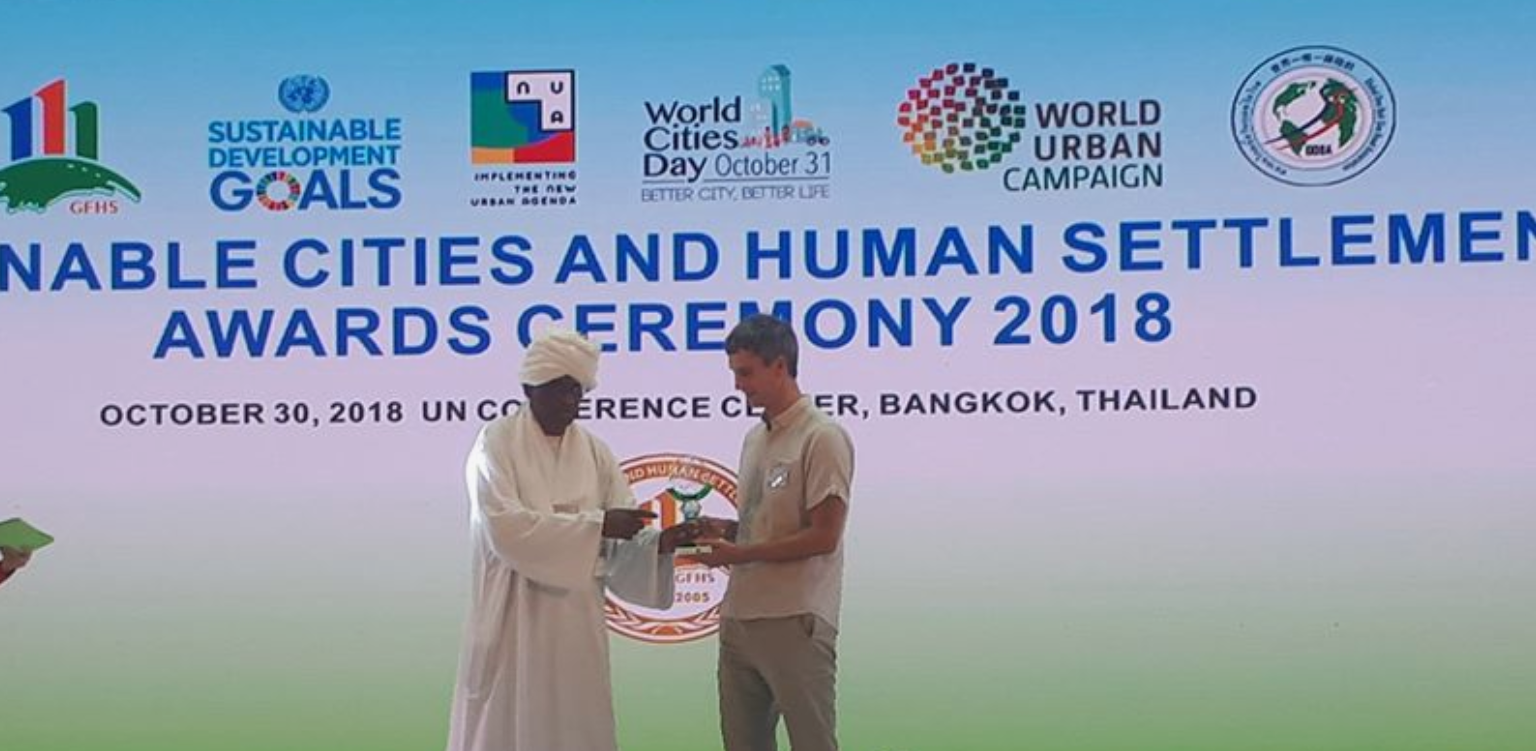 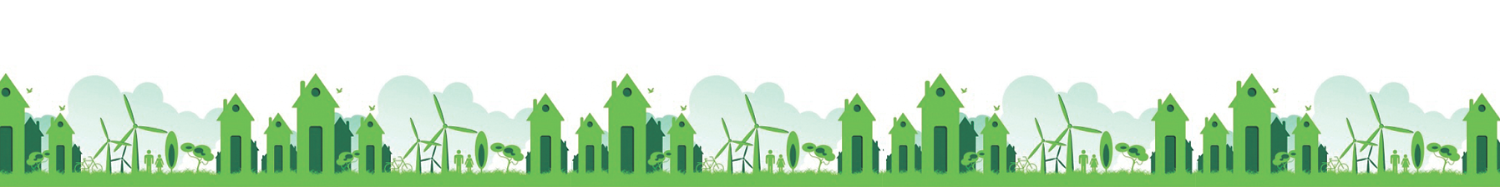 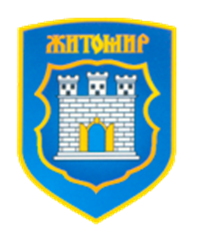 ЯК ДОСЯГТИ УСПІХУ?
Формула = знання + навики +
інструменти + експерти +
підтримка влади + команда + гроші + міжнародні проекти + пілотні об'єкти ….
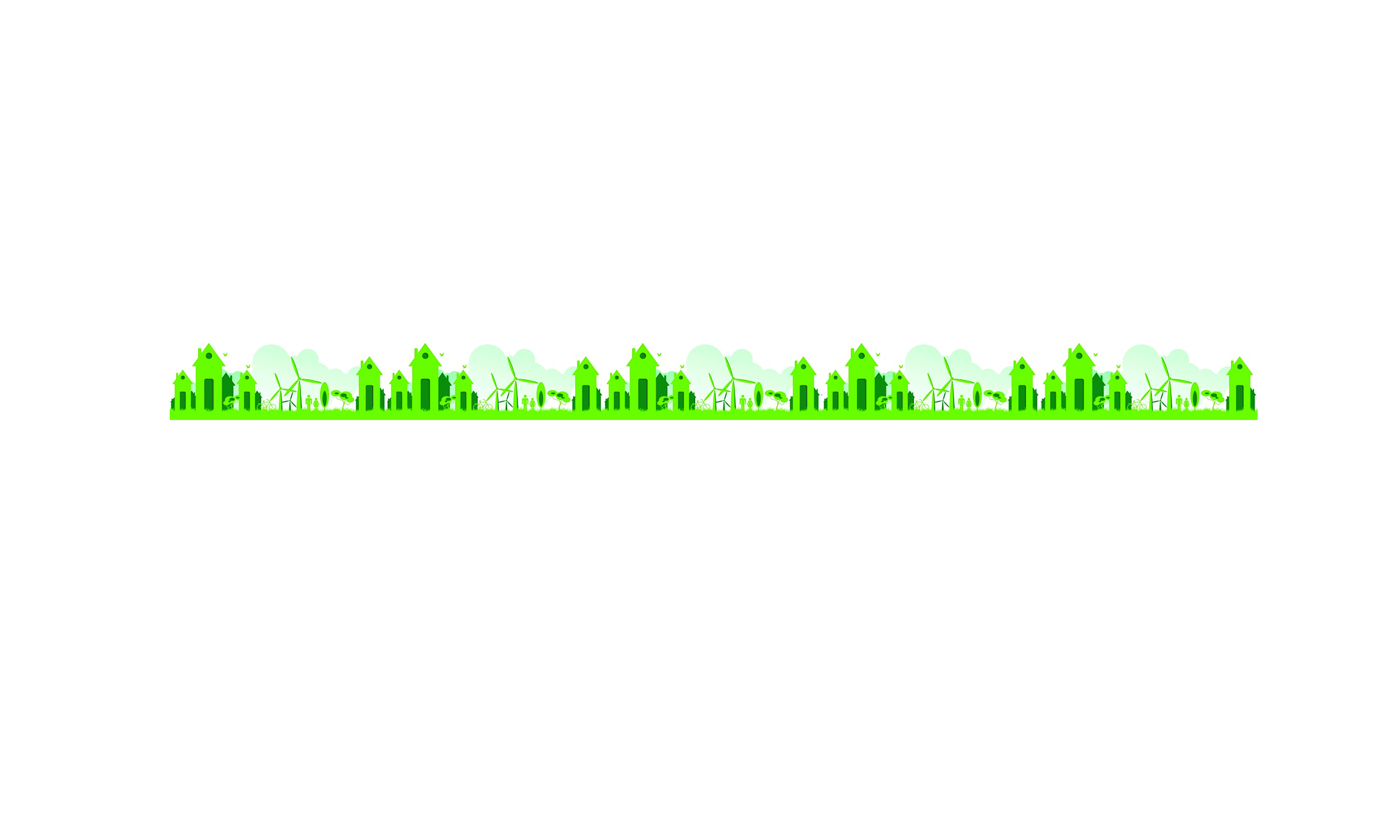 [Speaker Notes: Розуміючи, що нам потрібно багато чого вміти, знати, то можна було б зробити все це за короткою формулою. Добре було б мати трохи знань, а ще б навиків, мати кілька дієвих інструментів, кликати на допомогу експертів, керівництво щоб підтримувало, мати хоча б ще двох небайдужих людей щоб все це зробити, а в ідеалі хоча б шість чи десять в команді, напевно потрібні були б гроші, залучили б ще кілька проектів та для наочності пілотний проект запустити б. І коли все таки нас запитують, то як ви робите те чи інше, як ви думаєте які два слова ми використовуємо?]
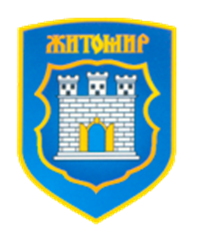 Формула
=
 знання + навики +
інструменти + експерти +
підтримка влади + команда + гроші+ міжнародні проекти + пілотні об'єкти ….
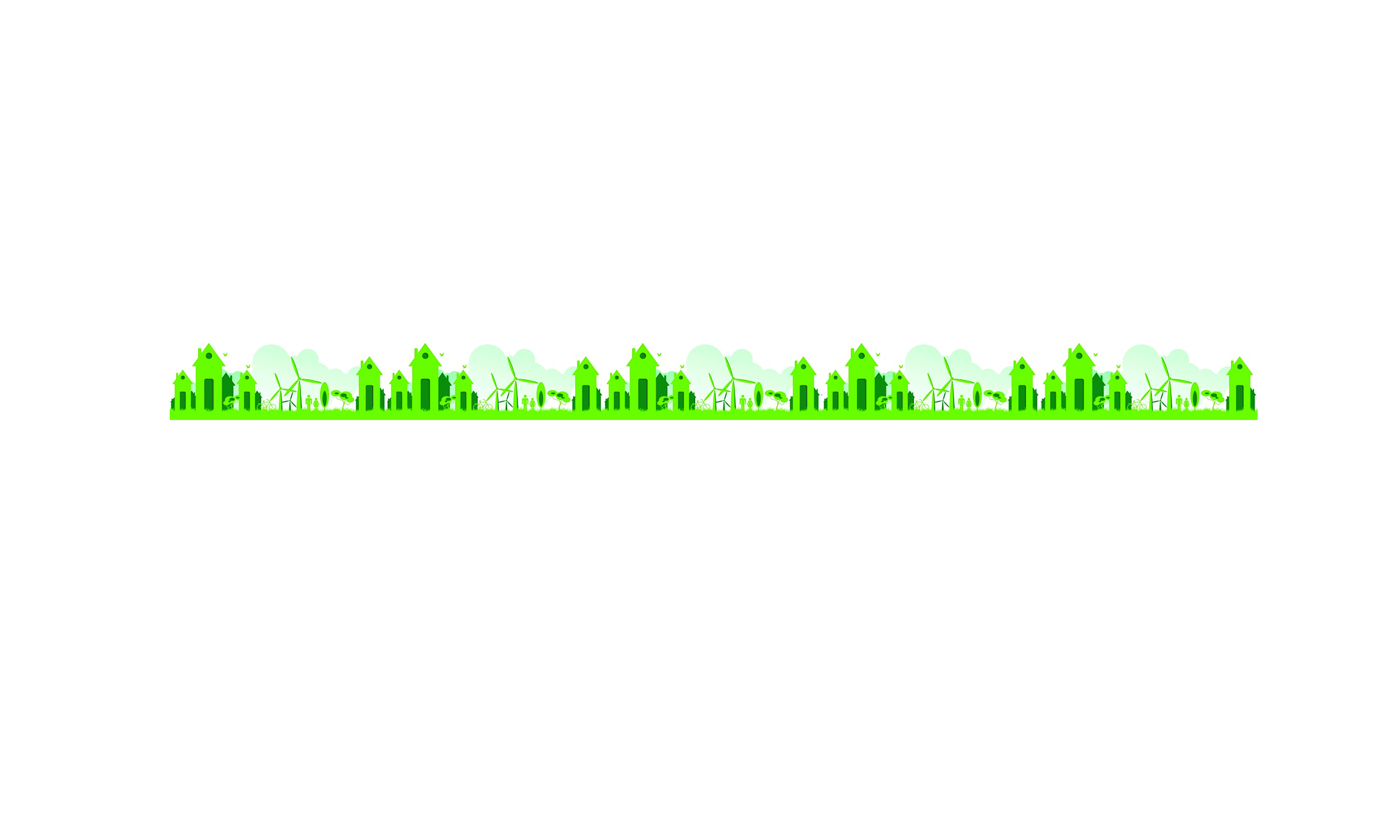 [Speaker Notes: Ці два слова - це GIZ та команда. Як ви утеплювали? ….ой то це нас GIZ навчив…..а команда тут теж не менш важлива. Мріяли ми в ідеалі про 6 осіб, так і вийшло маємо в команді шістьох, але якщо оцінювати разом з усіма залученими до процесу то 10 точно буде.]
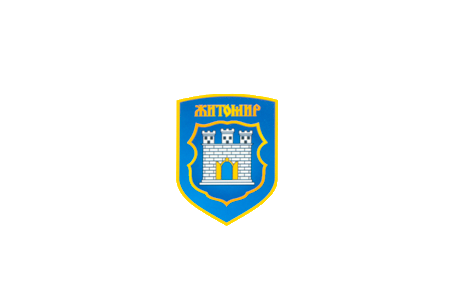 КОМАНДА
Зелене місто
Навколишнє середовище/
Мобільність
-
Кращі умови пересування та повітря
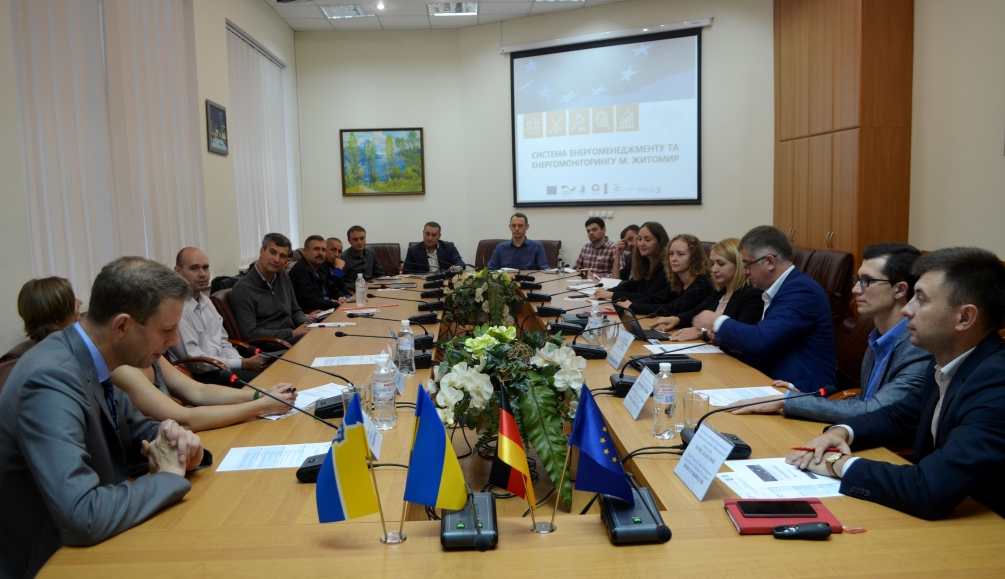 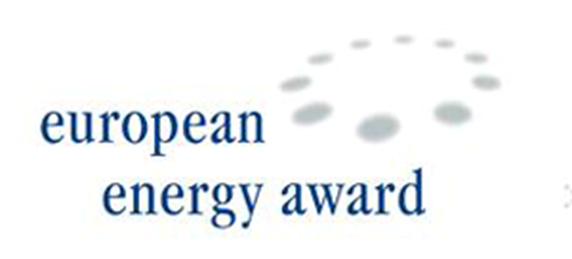 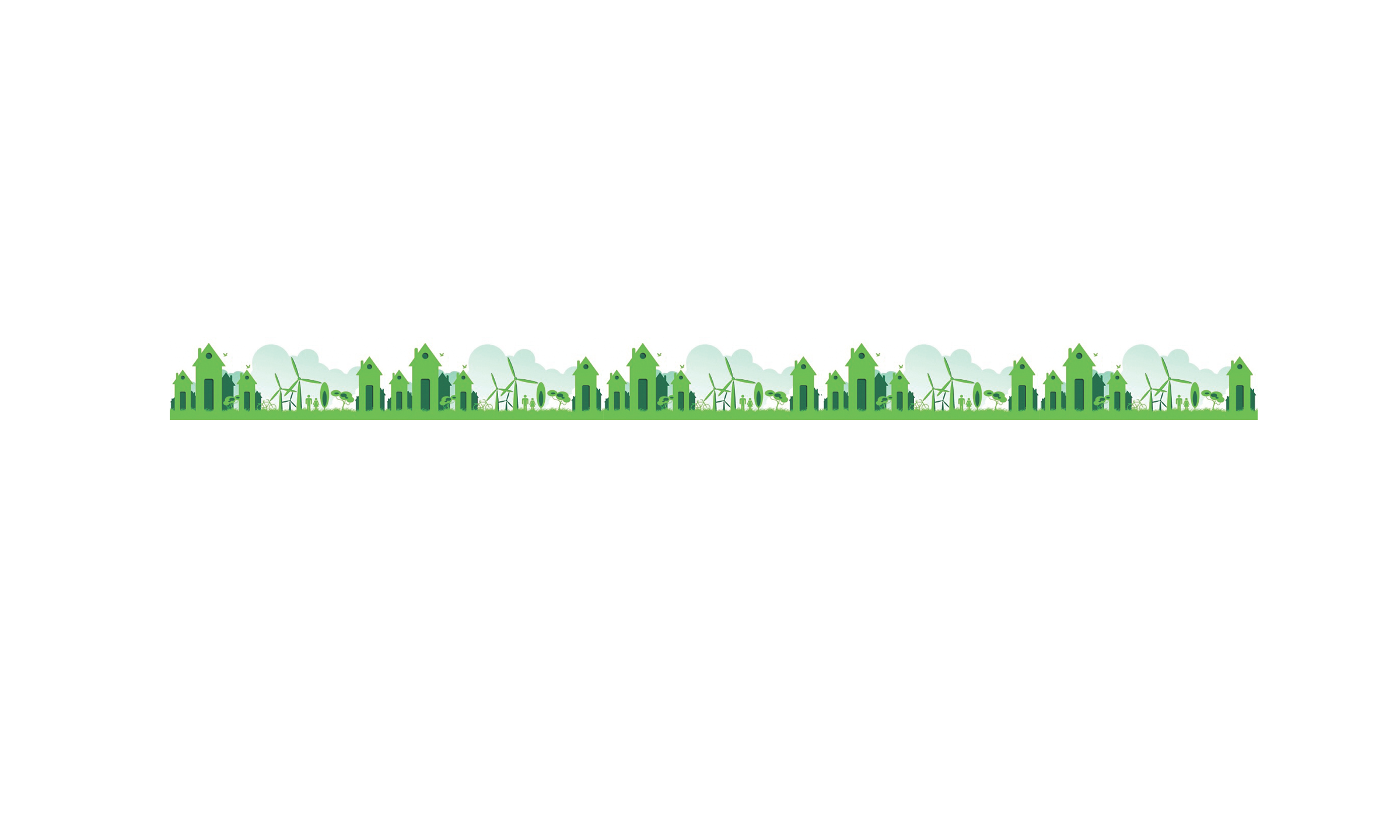 27
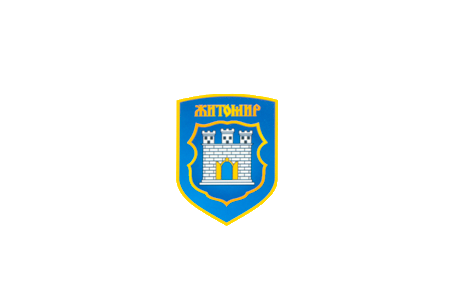 МОТИВАЦІЯ
Житомир – зелене місто, …; 
місто – в якому комфортно як вдома… Місто, яким пишаються та захоплюються.
ВІЗІЯ ПРОГРАМИ: «Житомир – місто, що має нульовий баланс споживання традиційних (викопних) видів палива»
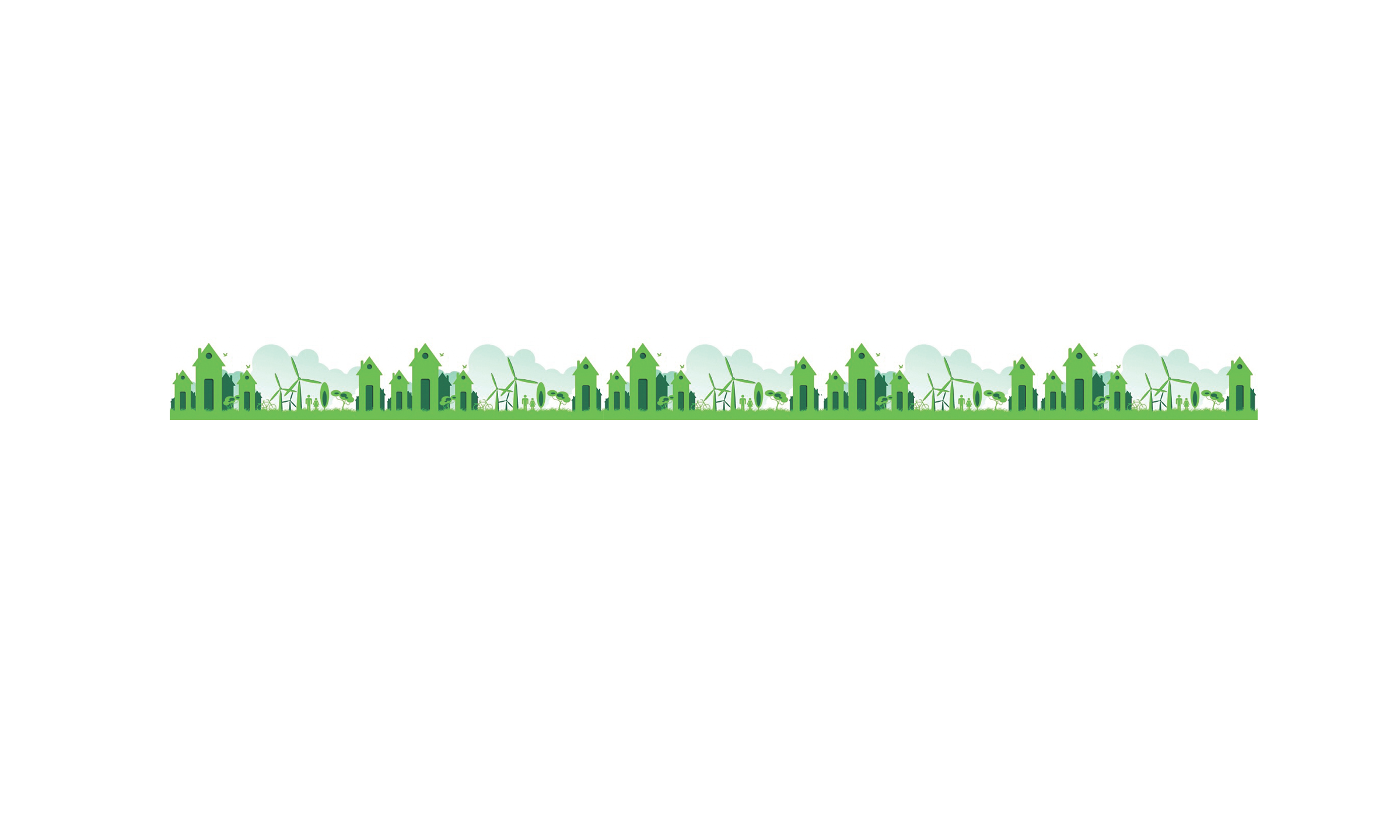 28
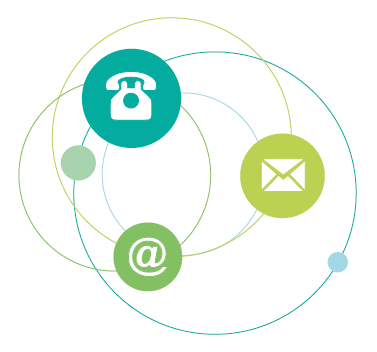 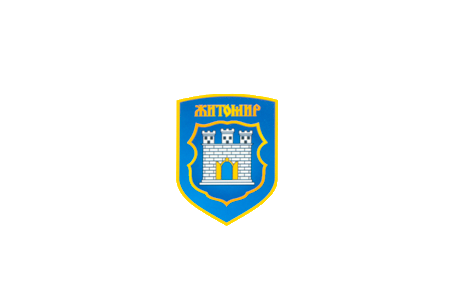 ДЯКУЮ ЩО СЛУХАЛИ!
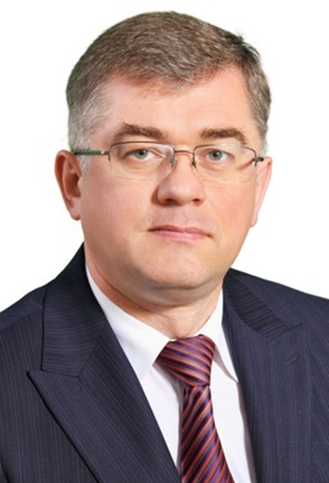 СЕРГІЙ ГАРАЩУК
+38 (067) 443-85-27
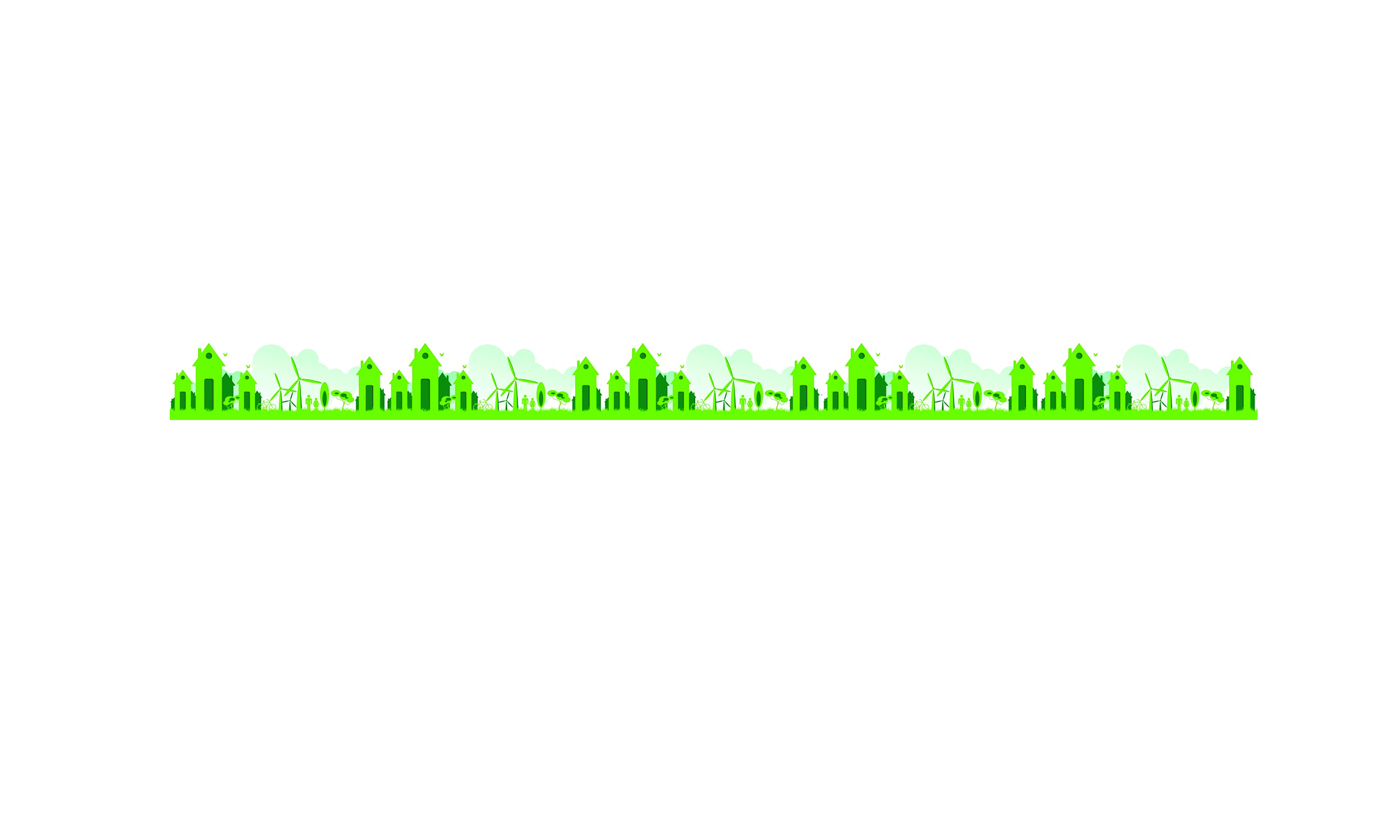